オープンデータ研修（応用編）
～推奨データセットに基づくデータ加工手順～
（基本編11. 地域・年齢別人口）
本書の狙い
オープンデータリーダ研修（応用編）は、推奨データセットに基づいたデータを公開することにより、公開したデータがサービス事業者に取り込まれやすくなることと、その手法を理解することを目的としています。本書では、推奨データセットの項目と、既存のデータを推奨データセットに変換する手順を理解します。
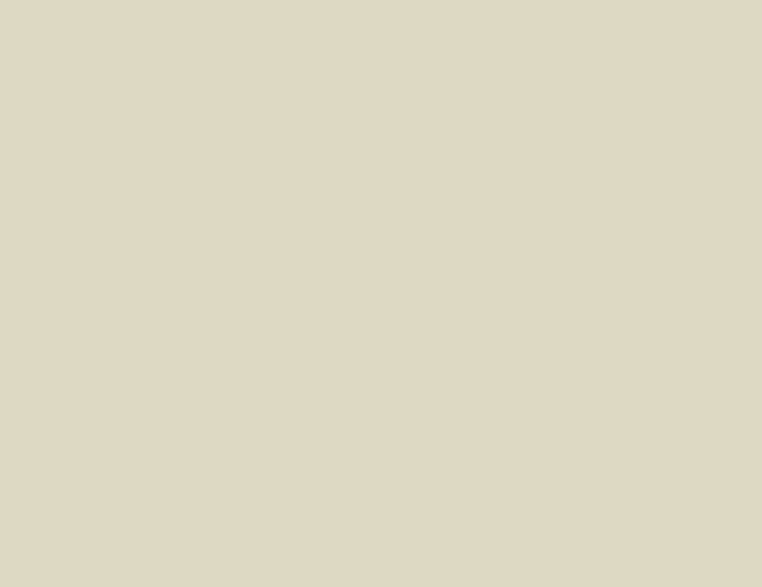 フォーマット標準例
データ項目定義書
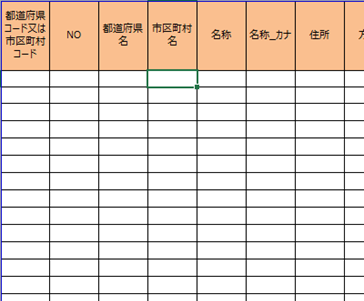 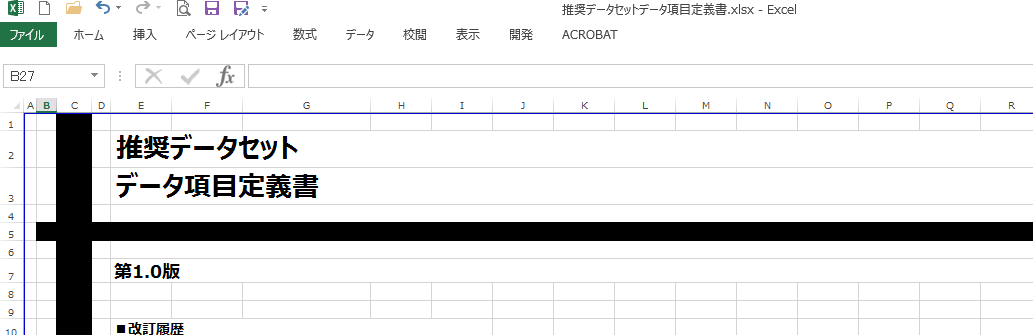 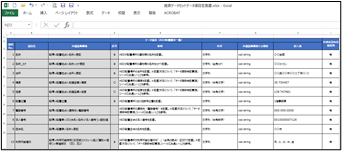 出典：「オープンデータをはじめよう ～ 地方公共団体のための最初の手引書～」内閣官房 情報通信技術（IT）総合戦略室
2
１. はじめに
２. 推奨データセットの項目と確認事項
３. 推奨データセットに基づくデータの作成
４. 推奨データセットに基づくデータのメンテナンス
１. はじめに
２. 推奨データセットの項目と確認事項
３. 推奨データセットに基づくデータの作成
４. 推奨データセットに基づくデータのメンテナンス
1. はじめに
1.1 推奨データセットとは
推奨データセットとは、内閣官房IT総合戦略室が提供している、
政府として公開を推奨するデータ
公開するデータの作成にあたり準拠すべきルールやフォーマット等
を示した定義書です。
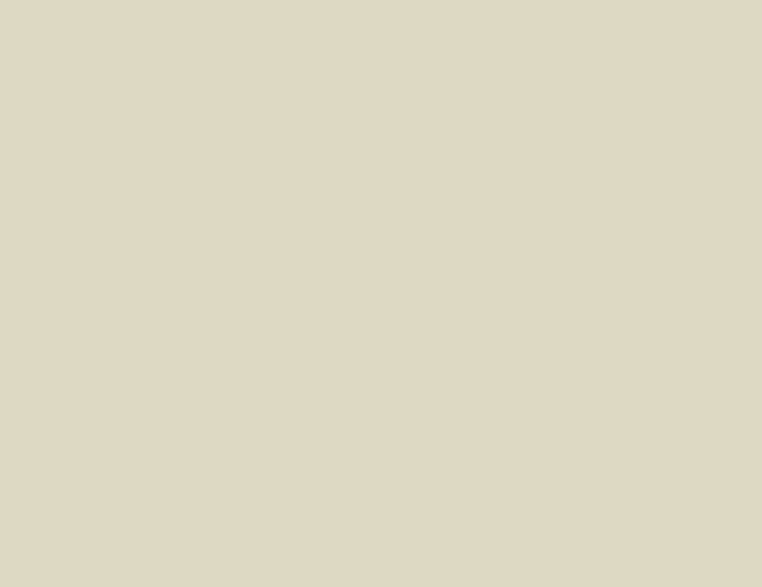 フォーマット標準例
データ項目定義書
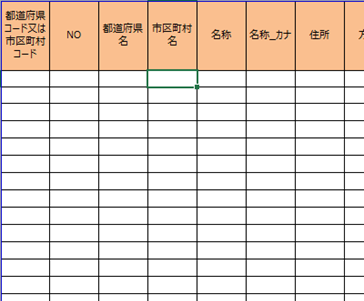 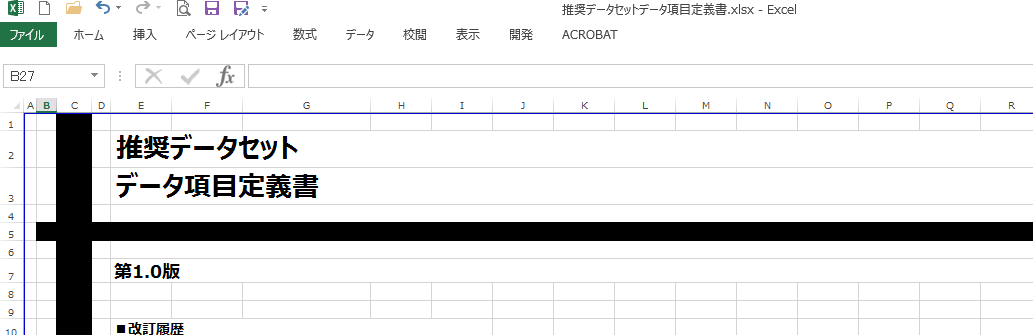 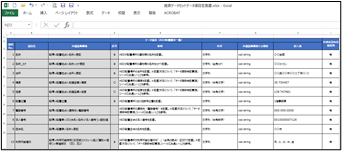 出典：「オープンデータをはじめよう ～ 地方公共団体のための最初の手引書～」内閣官房 情報通信技術（IT）総合戦略室
5
1. はじめに
1.2 推奨データセットの種類
現在、基本編14種類、応用編8種類の計22種類の推奨データセットが公開されています。
さらに、データセットの追加が検討されており、随時公開される予定です。
基本編: 特にオープンデータに取り組み始める地方公共団体の参考となるようなデータ。
応用編: 基本編以外のデータ。           A-xxは内閣官房IT室が規定したフォーマット、B-xxは省庁が規定したフォーマット。
6
出所: 政府CIOポータル「推奨データセット」より作成 https://cio.go.jp/policy-opendata#dataset
1. はじめに
1.3 推奨データセットを利用するメリット
推奨データセットに基づいてデータを公開すると、以下のようなメリットがあります。
公開するデータを選定する参考になるどのようなデータをオーブンデータとして公開すべきかわからない場合は、まず推奨データセットに挙げられている22項目の中から1つを選択するのがよいです。
データを公開する際に必要な項目を選定する参考になる推奨データセットには、それぞれのデータに対するフォーマット例が付与されています。このため、選択したデータに関してそろえるべき、名称・位置情報等の項目は、このフォーマットを見ればわかります。
原課に対して意義・必要性を説明しやすくなる選択したデータを管理する原課に対して、そのデータをオープンデータとして公開することを説明し、説得する際に、それが国が推奨しているデータであると説明することができます。
公開したデータが、アプリケーションから利用されやすくなる推奨データセットに基づいて公開されたデータは、地方公共団体によらず同じフォーマットになるため、アプリケーションが扱いやすくなります。このため、推奨データセットに基づいて公開されたデータは、アプリケーションから利用されやすくなります。実際に、以下のような事例があります。
公共施設情報や指定緊急避難場所情報を推奨データセットに基づいて公開することにより、子供とお出かけ情報サイト「いこーよ」に取り込まれました。
バスの運行情報を標準的なバス情報フォーマットに基づいて公開することにより、乗り換え案内サイトで利用されるようになりました。
地方公共団体向けオープンデータダッシュボード（該当地域内の人口分布を地図上に表示し、どこにどのような人々がいるかをわかりやすく表示するダッシュボード）等で、地域・年齢別人口のデータが利用できます。
7
１. はじめに
２. 推奨データセットの項目と確認事項
３. 推奨データセットに基づくデータの作成
４. 推奨データセットに基づくデータのメンテナンス
2. 推奨データセットの項目と確認事項
2.1 推奨データセットに関する情報の取得先
推奨データセットに関する情報は、政府CIOポータルのオープンデータに関するページにあります。
https://cio.go.jp/policy-opendata#dataset
CIOポータル・オープンデータページの「推奨データセット一覧」に、データ項目定義書とデータフォーマット定義が掲載されています。
「データ項目定義書」に、推奨データセットに属するそれぞれのデータにおいて掲載すべき項目と、データの作成にあたり準拠すべきルールを規定しています。
「データフォーマット定義」は、前述の「データ項目定義書」に基づいたフォーマットです。このフォーマットにデータを転記すれば、公開できるデータになります。
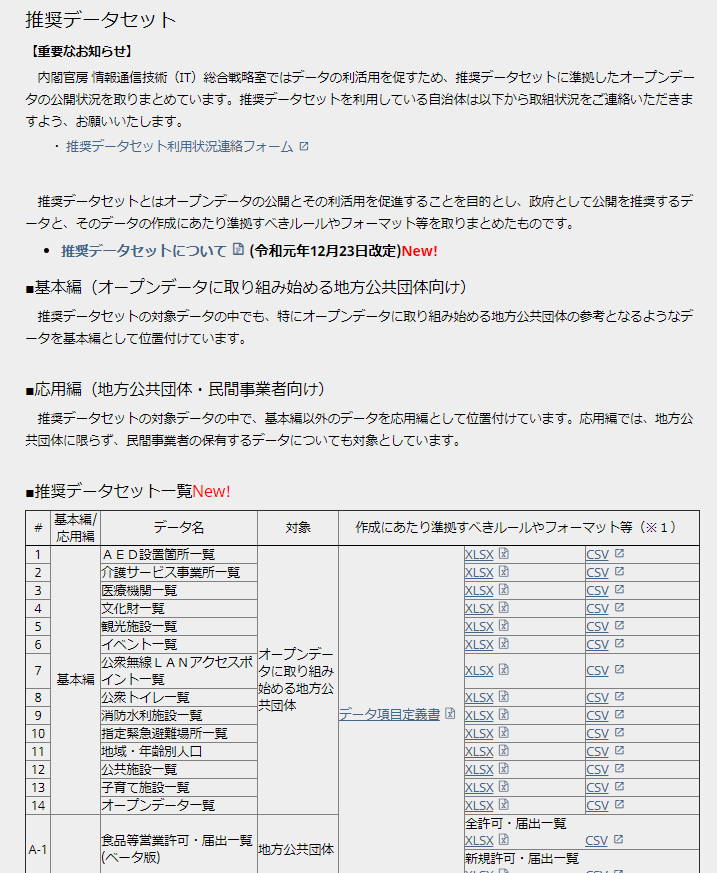 データフォーマット定義
データ項目定義書
9
2. 推奨データセットの項目と確認事項
2.2 データ項目定義書の構成
データ項目定義書を確認してみましょう。
「データ項目定義書」は、以下のような構成になっています。
改訂履歴
データ項目定義書について: データ項目定義書の記載に関する説明が掲載されています。
個々の推奨データセットに関するデータ項目定義
ファイル名の命名規則: 公開する際のファイル名の命名規則を規定しています。
データ項目特記事項: 日付・位置情報・住所等の記載方法を規定しています。
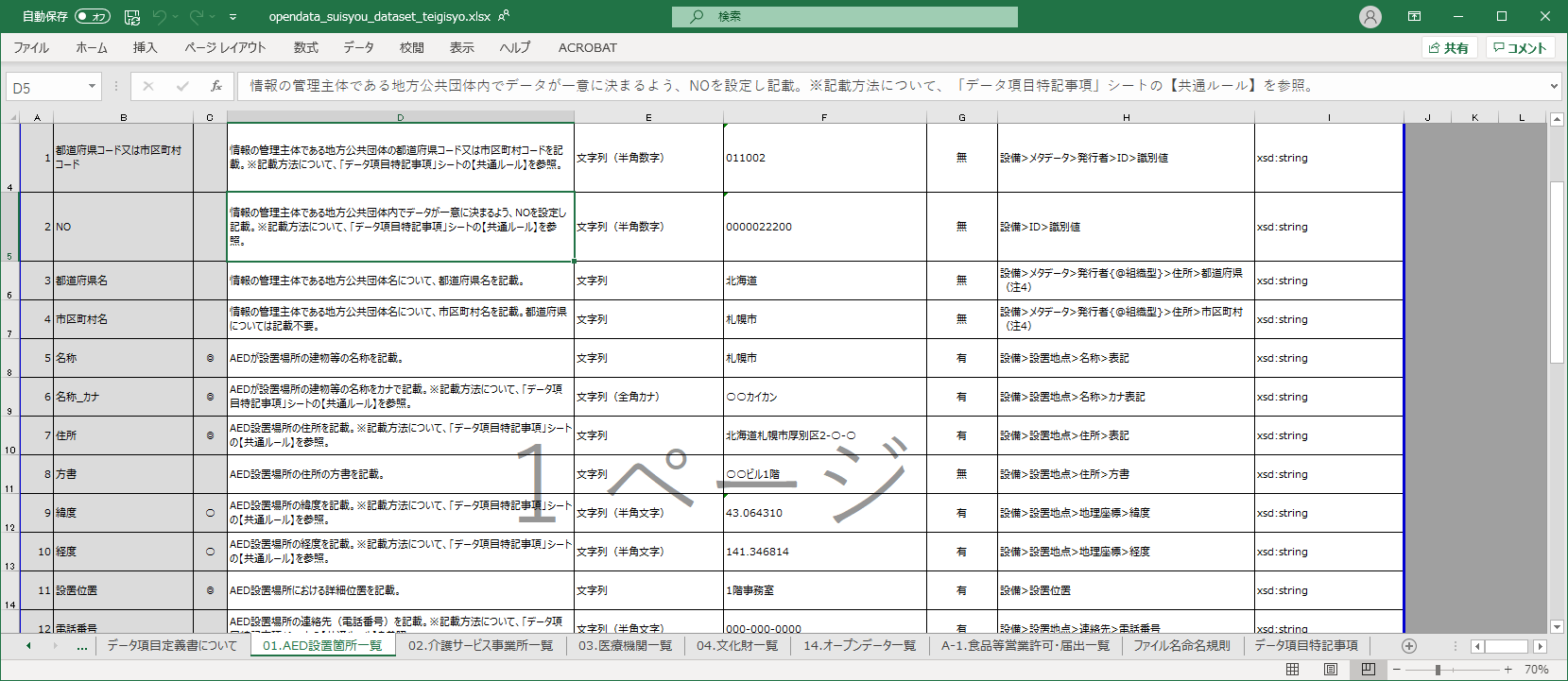 ③
④
⑤
10
①
②
2. 推奨データセットの項目と確認事項
2.3 データ項目定義
地域・年齢別人口のデータ項目定義を確認してみましょう。
地域・年齢別人口のデータ項目定義書は、以下の項目を必須・推奨としています。
必須項目
調査年月日
地域名
総人口
男性・女性総人口
5歳ごとの年齢別男性・女性人口
推奨項目
世帯数
所属する地方公共団体が管理する人口データに、これらの項目があるか確認しましょう。必須項目に不足がある場合、調査することが望ましいです。
C列「区分」が2重丸◎である項目は必須
ID・日付等の記載方法は「共通ルール」に定められている
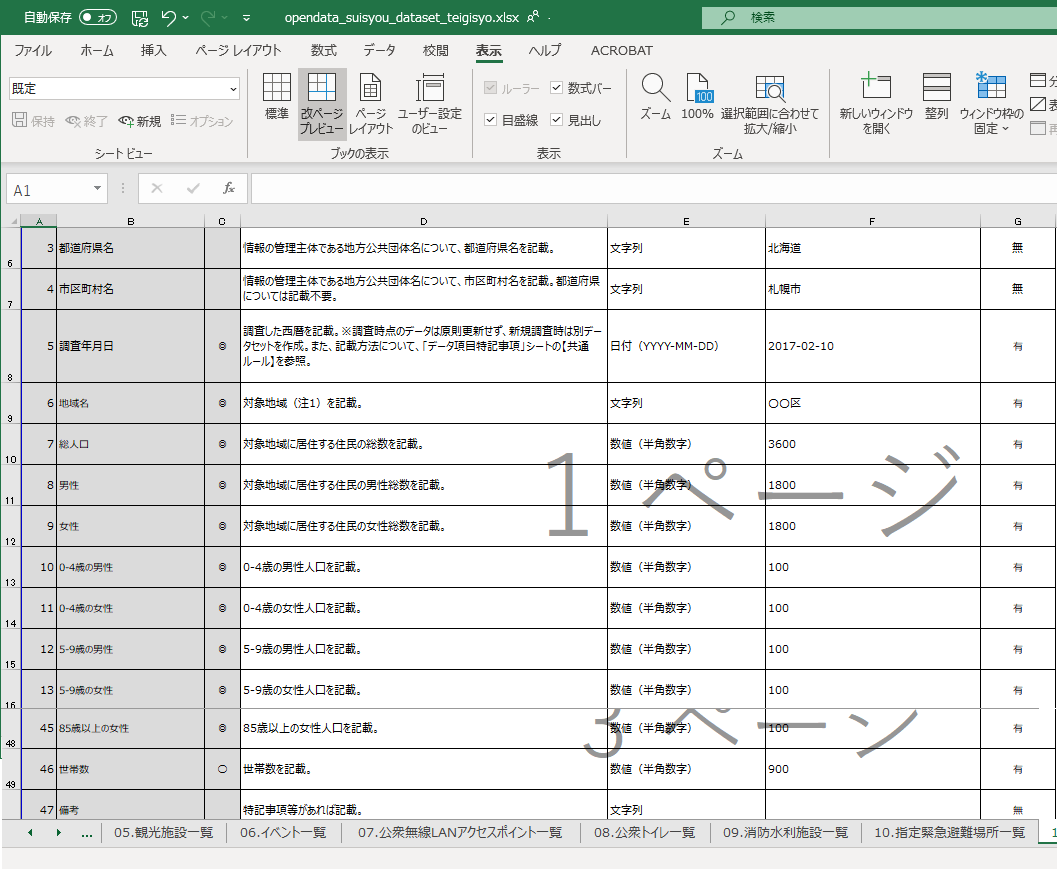 C列「区分」が1重丸○である項目は推奨
11
2. 推奨データセットの項目と確認事項
2.4 共通ルールの記載事項①
推奨データセットの最後のシート「データ項目特記事項」に、ID・日付・緯度・経度等を入力する際の共通ルールが記載されているので、確認しましょう。
地域・年齢別人口に関連する項目のうち、以下のものについては、「共通ルール」を確認しましょう。
都道府県コード又は市区町村コード
調査年月日
一部の項目については、政府CIOポータル「標準ガイドライン群」の「データ連携モデル」に記載があります。
https://cio.go.jp/guides#renkeimodel
※ 「データ項目特記事項」内の「行政データ連携標準ガイドブック」は、 「データ連携モデル」と読み替えてください。
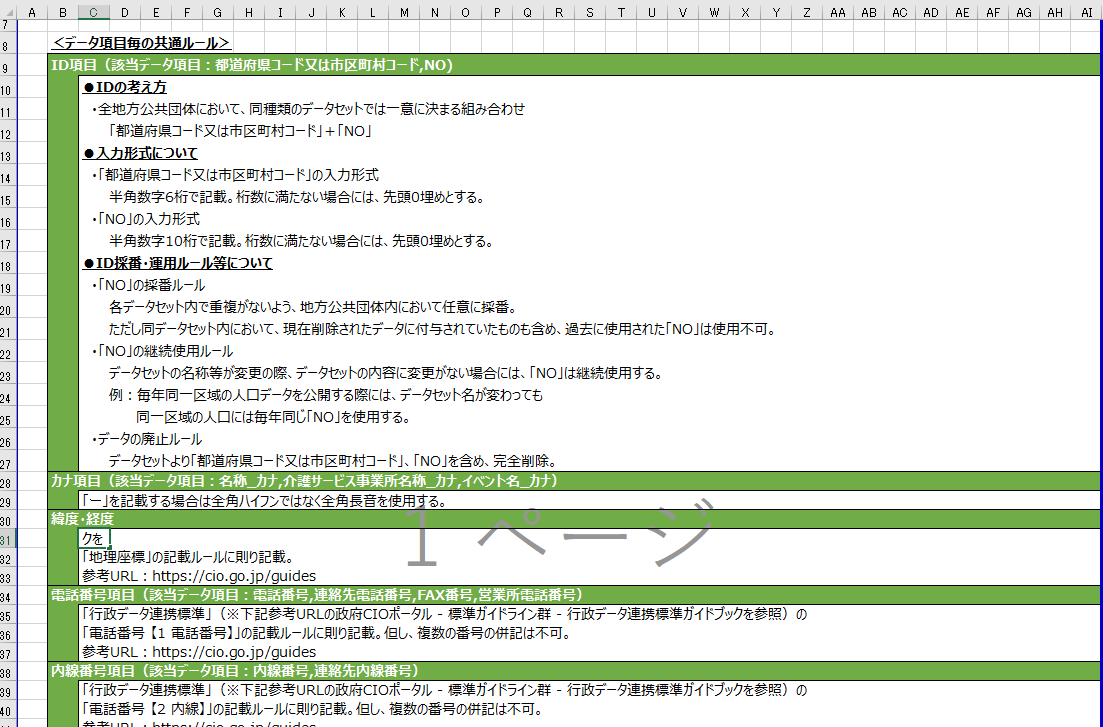 12
2. 推奨データセットの項目と確認事項
2.4 共通ルールの記載事項②
定められている共通ルールの一部を紹介します。
全体的なルール- 特別な記載ルールがない限り、英数字は半角文字とする。- 特別な記載ルールがない限り、カタカナは全角文字とする。- システム環境に依存する文字は使用しない。  （ローマ数字・丸数字・1文字に複数の文字が含まれる文字など）
日付・時刻- 日付は、YYYY-MM-DD という形で表記する。（例: 2020-07-01）- 時刻は、HH:MM:SS という形で表記する。（例: 01:23:45）
13
2. 推奨データセットの項目と確認事項
2.5 データ入力フォーマット
地域・年齢別人口のデータ入力フォーマットを確認してみましょう。
タイトルの背景が黄色である項目は必須
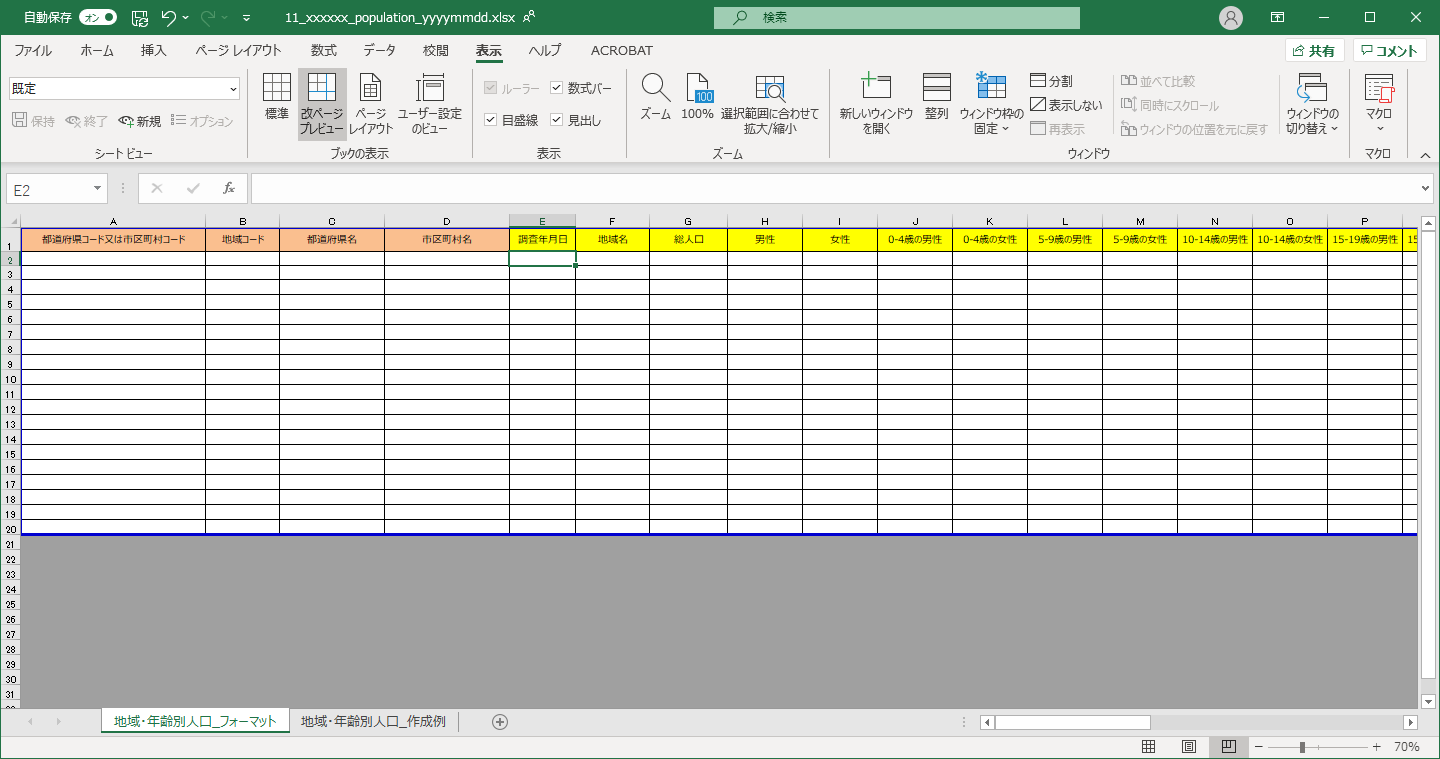 14
１. はじめに
２. 推奨データセットの項目と確認事項
３. 推奨データセットに基づくデータの作成
４. 推奨データセットに基づくデータのメンテナンス
3. 推奨データセットに基づくデータの作成
3.1 推奨データセットに基づくデータの作成手順①
推奨データセットに基づいたデータを作成するための、大まかな手順は以下の通りです。
地域・年齢別人口データの取得・項目確認- 所属する地方公共団体が管理する地域・年齢別人口データ（素材データ）を取得してください。- そのデータに、p.11に掲載した必須項目が含まれているか確認してください。-調査年月日・地域名・総人口・男性・女性総人口・5歳ごとの年齢別男性・女性人口に不明点があれば、 調査しておきましょう。
データの転記- 素材データに記載されている項目を、推奨データセットのフォーマットシートに転記していきます。- まず地域名を転記し、そのあと残りの項目を転記するのがよいでしょう。- 以下、それぞれの項目について、転記方法を説明します。
データの公開- 作成したデータを、所属する地方公共団体が管理するカタログサイトやwebページに公開します。

推奨データセットに基づくデータ公開の報告- 推奨データセットを作成・公開している内閣官房IT総合戦略室が、推奨データセットの利用状況を  調査していますので、データを公開したことをwebのフォームから報告してください。
16
3. 推奨データセットに基づくデータの作成
3.2 事前準備 (1) セル結合の解除①
データを転記する前に、素材データのセル結合を解除しておきましょう。
元データ（これはサンプルデータです）
(1) セルが結合されている列を選択します。
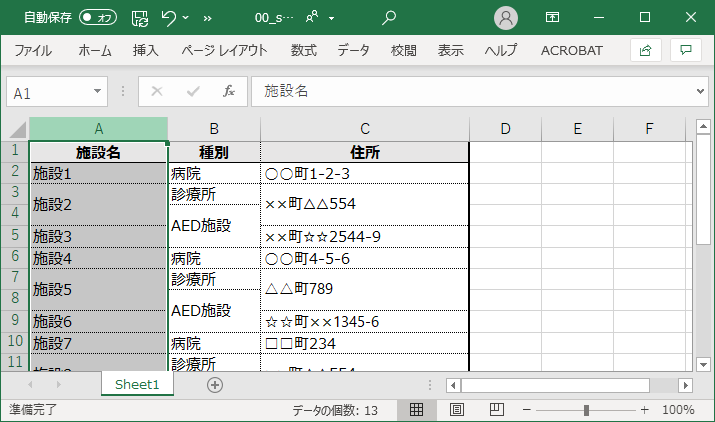 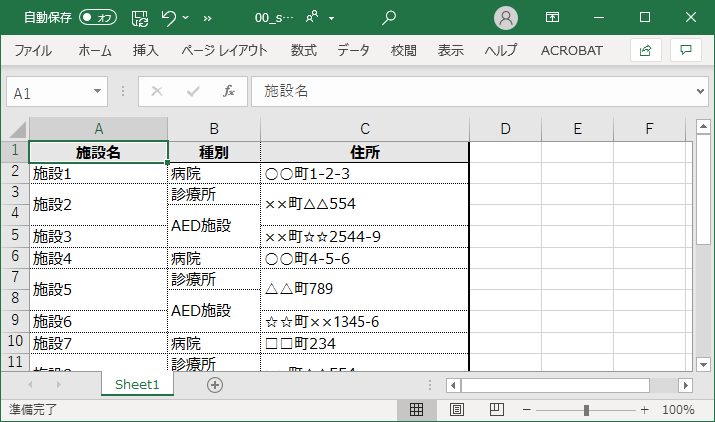 17
3. 推奨データセットに基づくデータの作成
3.2 事前準備 (1) セル結合の解除②
データを転記する前に、素材データのセル結合を解除しておきましょう。
(2) ホーム＞配置＞セルを結合して中央揃えを選択し
選択肢を「セル結合の解除」にします。
(3) セルの結合を解除すると、空白のセルが現れます。
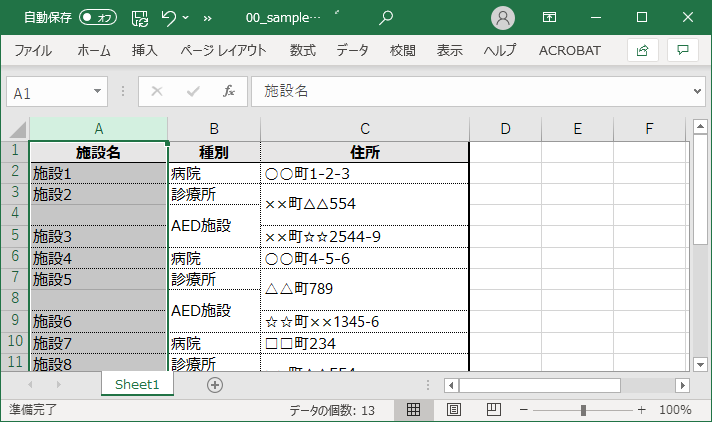 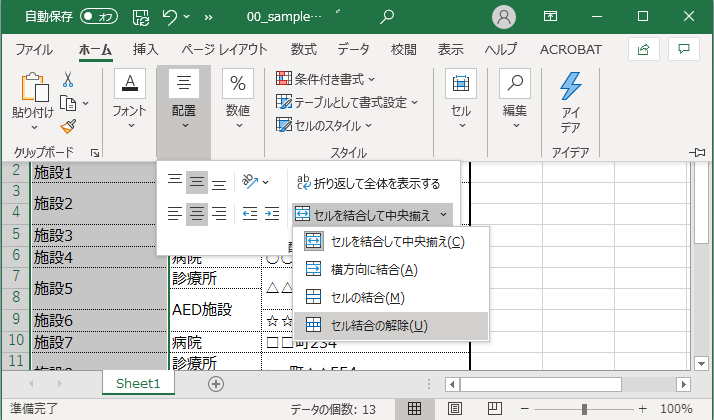 空白セル
※ この状態で、(1)で選択した列は選択状態のままの
    はずです。選択が解除されている場合は(1)と同じ方法で
                再度選択してください。
※ ウィンドウ幅によっては、「配置」がホームのサブメニューとなり
    「セルを結合して中央揃え」がアイコンになっている場合もあります。
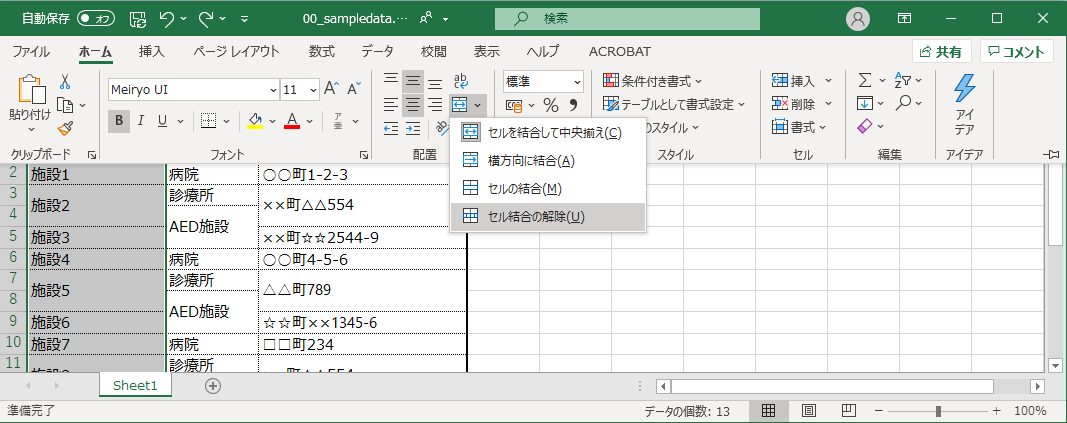 18
3. 推奨データセットに基づくデータの作成
3.2 事前準備 (1) セル結合の解除 ③
データを転記する前に、素材データのセル結合を解除しておきましょう。
セル結合を解除すると、解除されたセルは空白になります。このセルに、上側のセルをコピーしましょう。
(5) 「セル選択」を押します。
(4) ホーム＞編集＞編集と選択＞ジャンプを選択するか、「Ctrl+G」キーを押します。
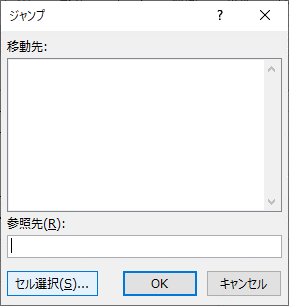 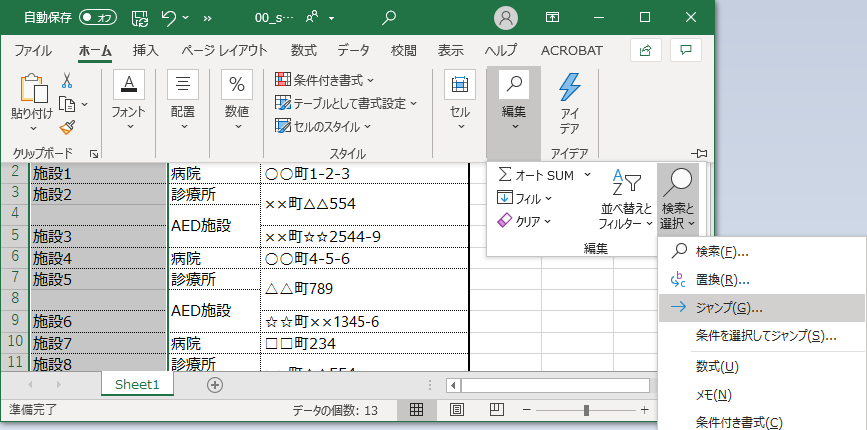 (6) 「空白セル」を選択し
     「OK」を押します。
※ (2)と同様、ウィンドウ幅によっては、「編集」がホームの    サブメニューとなり「編集と選択」がアイコンになっている場合もあります。
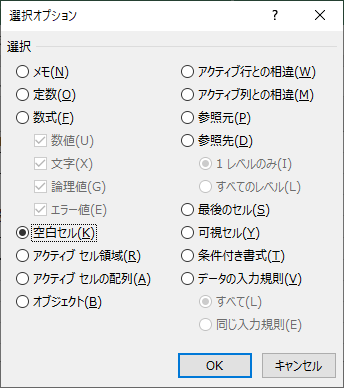 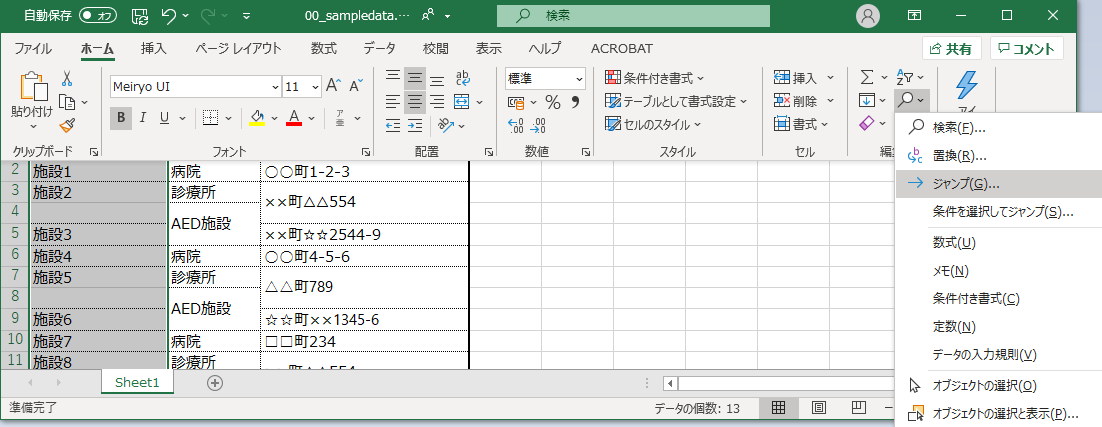 19
3. 推奨データセットに基づくデータの作成
3.2 事前準備 (1) セル結合の解除 ④
データを転記する前に、素材データのセル結合を解除しておきましょう。
セル結合を解除すると、解除されたセルは空白になります。このセルに、上側のセルをコピーしましょう。
(8) 空白セルに上側のセルの内容がコピーされました。
(7) この時点で、選択した列の空白セルのみが選択され、
     一番上の空白セルが選択状態になります。
     このまま「=」を入力し、そのあと「↑」キーを押し、
     （これで1つ上のセルを選択したことになります）
     「Ctrl+Enter」を押します。
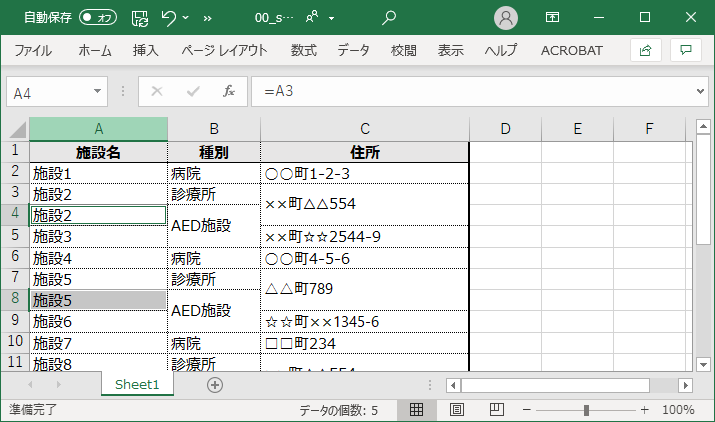 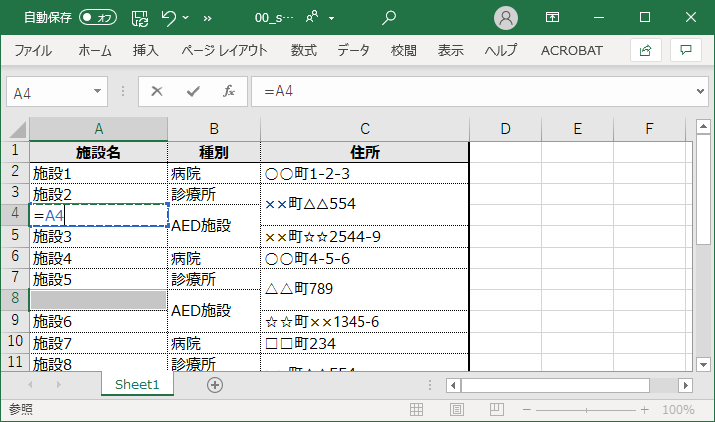 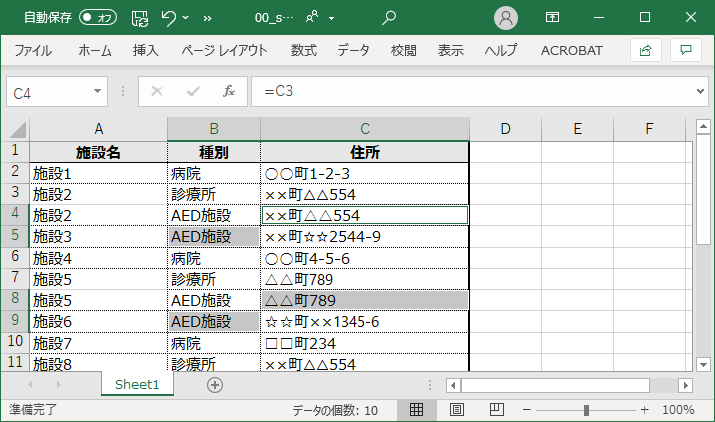 (9) 残りの列についても、(1)～(8)と同様に操作し
セルの結合を解除します。
※(1)で、複数の列をまとめて選択することもできます。
20
3. 推奨データセットに基づくデータの作成
3.2 事前準備 (2) 重複する地域名の削除①
データを転記する前に、地域名に重複がある場合は、削除しておきましょう。
たとえば地域名に「○○町」と「○○町1丁目」がデータにあり、かつ「○○町」が「○○町1丁目」を含んでいる場合があります。このような場合、地域名から「○○町」を外しましょう。
(1) 地域名を選択し、フィルタをかけます。
(2) 選択した地域名にフィルタを設定します。
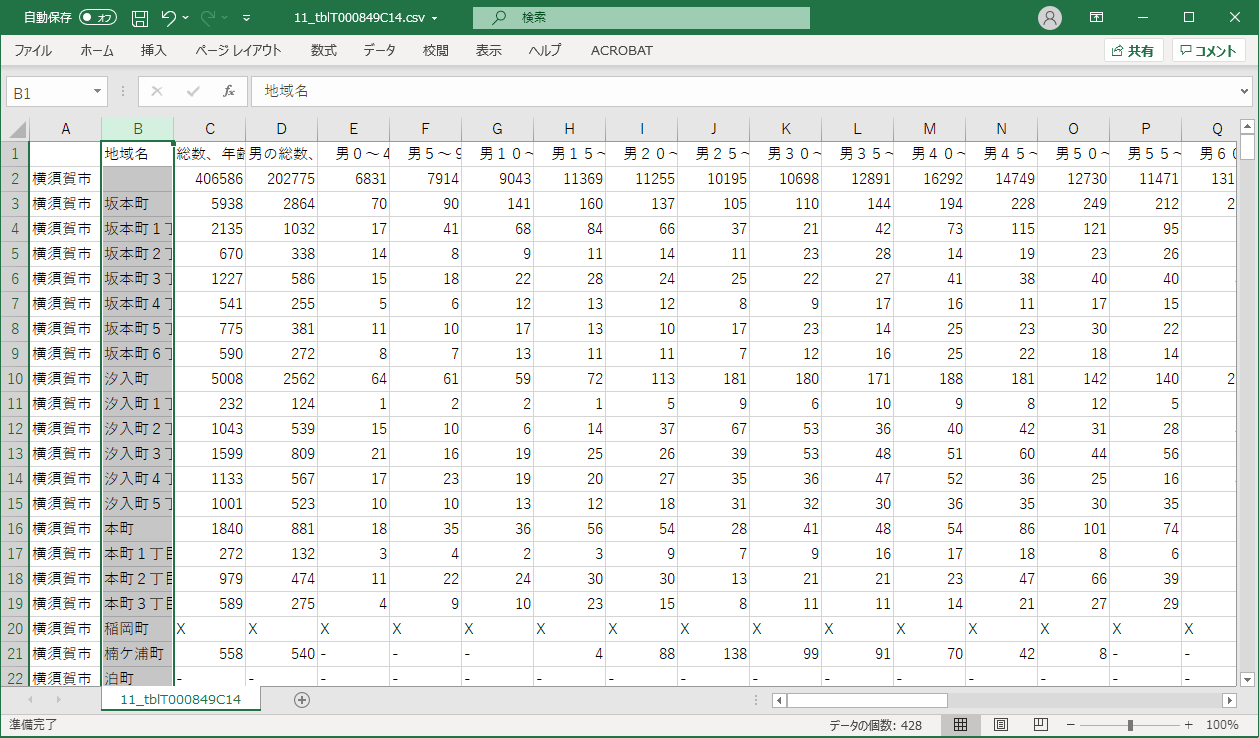 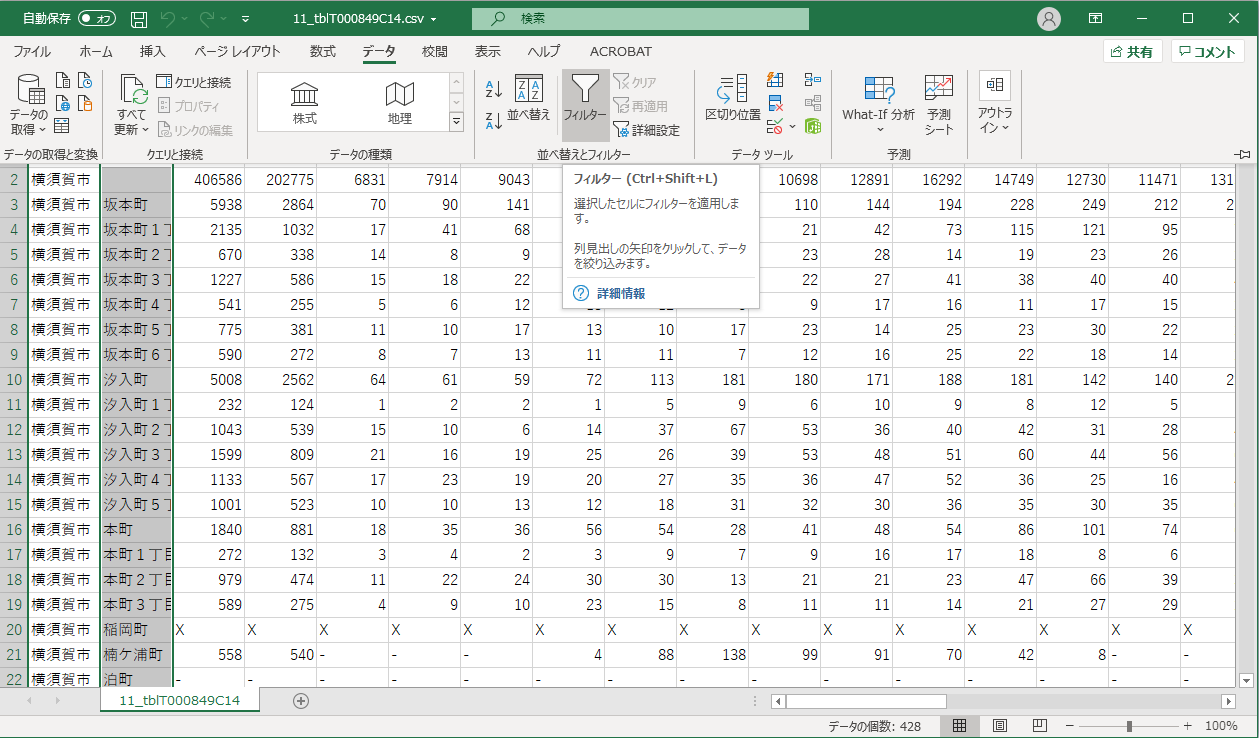 ※ 上記Excelデータは「e-Stat 統計GIS 国勢調査（2015年）神奈川県  CC BY」を加工したものです。https://www.e-stat.go.jp/gis（以下同様）
21
3. 推奨データセットに基づくデータの作成
3.2 事前準備 (2) 重複する地域名の削除②
データを転記する前に、地域名に重複がある場合は、削除しておきましょう。
たとえば地域名に「○○町」と「○○町1丁目」がデータにあり、かつ「○○町」が「○○町1丁目」を含んでいる場合があります。このような場合、地域名から「○○町」を外しましょう。
(3) フィルタボタンを押し、重複する地域名のうち広い側を外します。
(4) これで、重複する地名が削除されます。
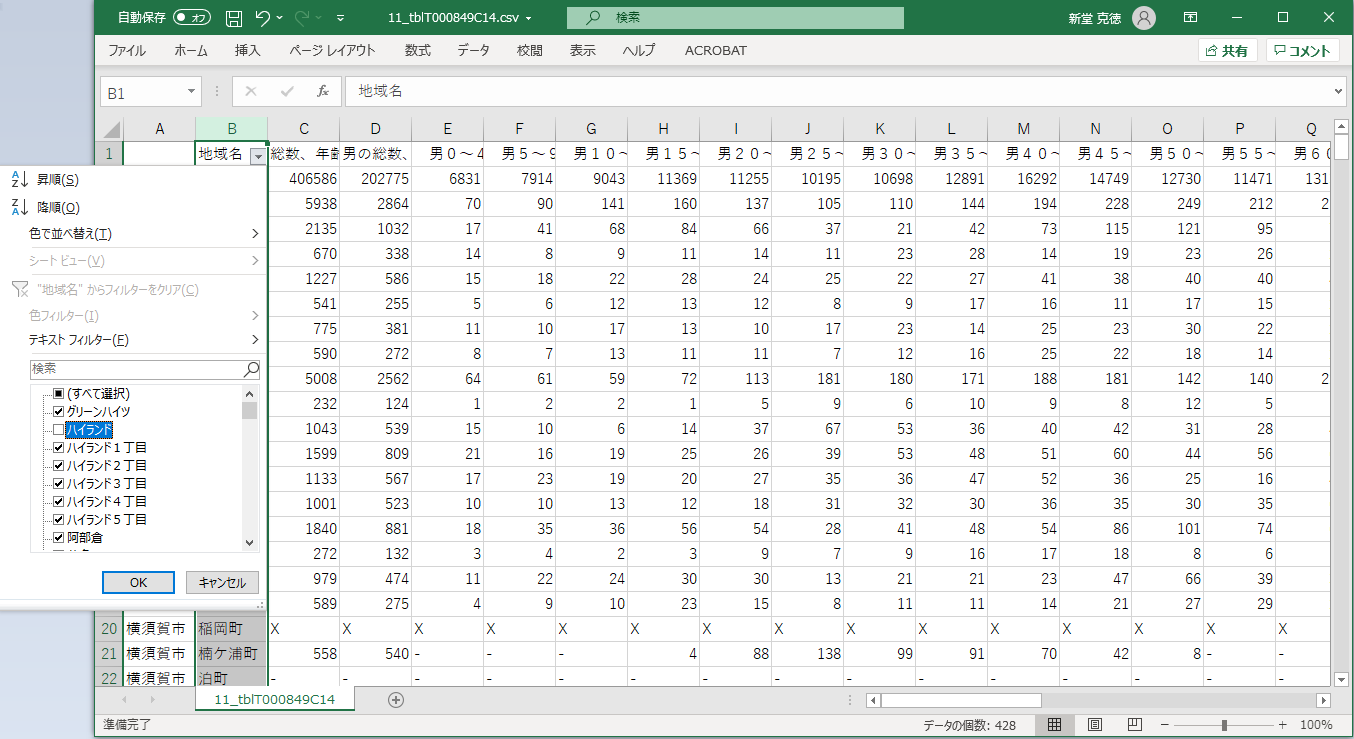 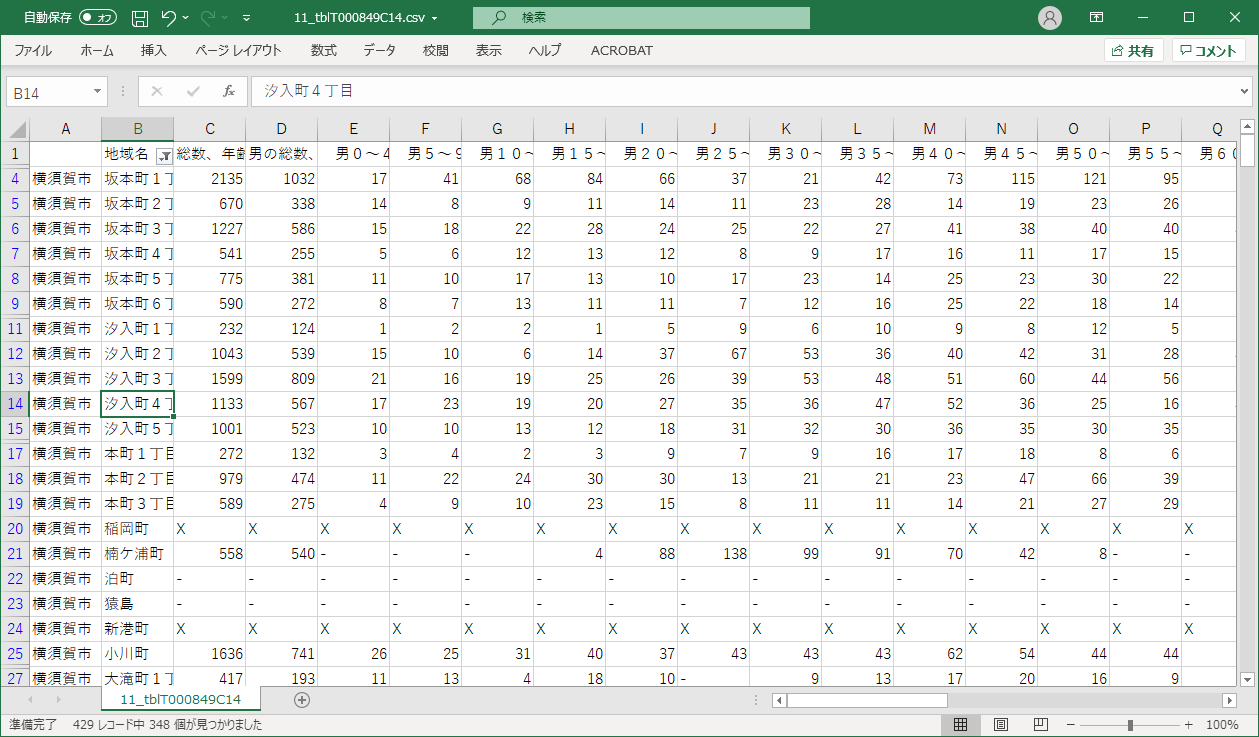 「ハイランド」は「ハイランド1丁目～5丁目」を含むので
「ハイランド」を外す
同様に、
22
3. 推奨データセットに基づくデータの作成
3.2 事前準備 (3) 数値でない人口データの削除
データを転記する前に、数値でない人口データを削除しておきましょう。
人口統計データには、人口値として「X」や「-」など、数字でない文字列が入っているセルがある場合があります。これらを削除しておきましょう。
(2) 表示された「検索と置換」ウィンドウの「置換」タブを
     選択し、「検索する文字列」に削除対象の文字を     入力して、「すべて置換」を押してください。
(1) ホーム＞検索と選択＞検索を選択しますと     ウィンドウが表示されます。
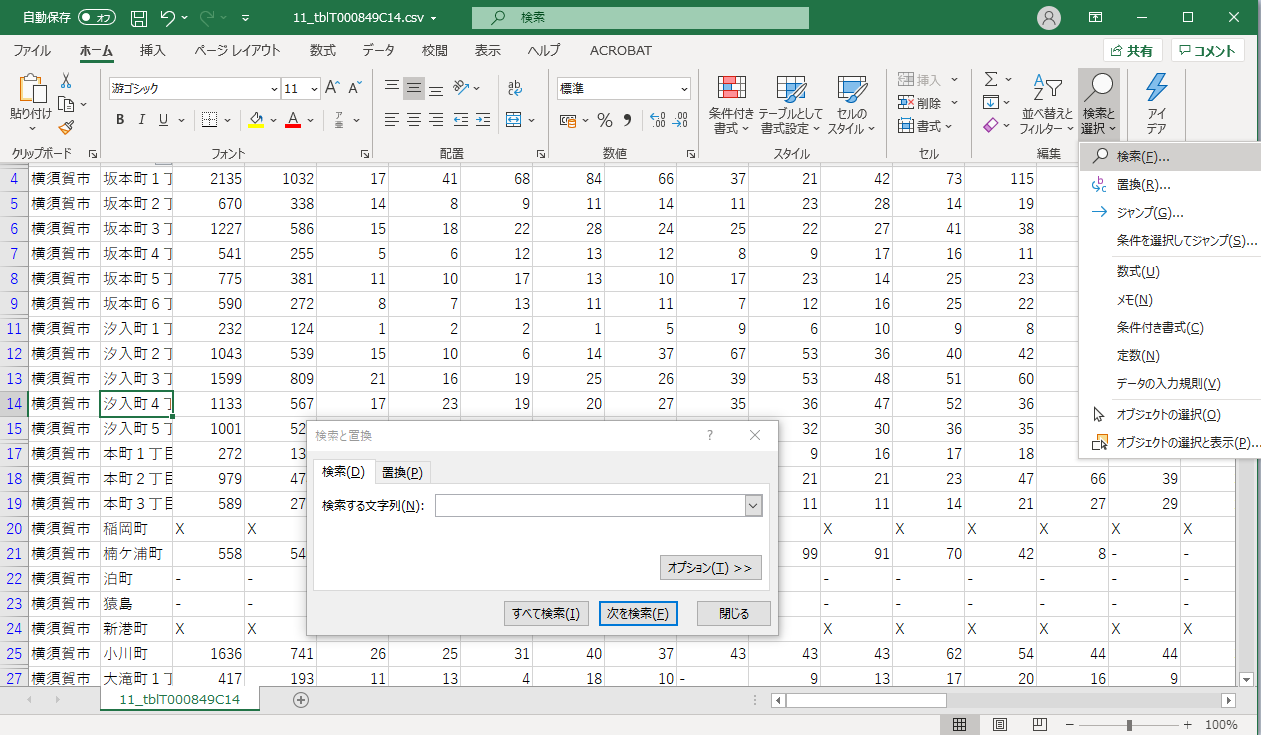 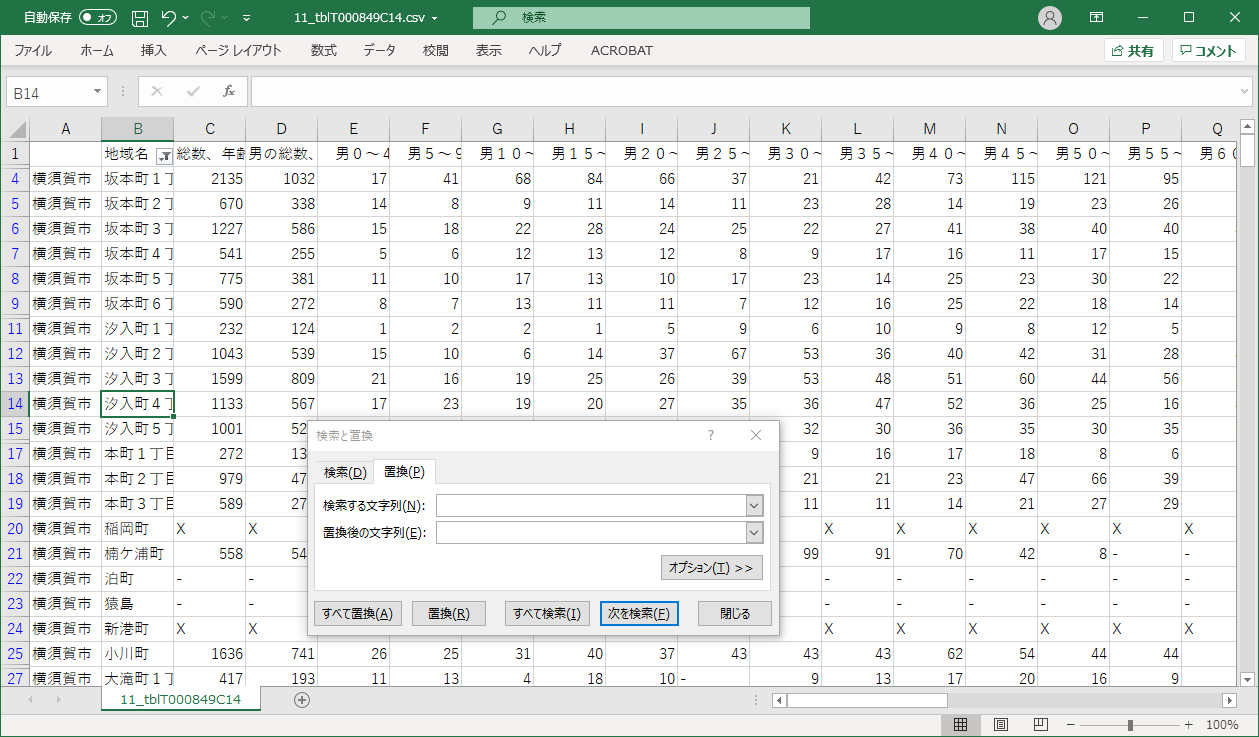 X
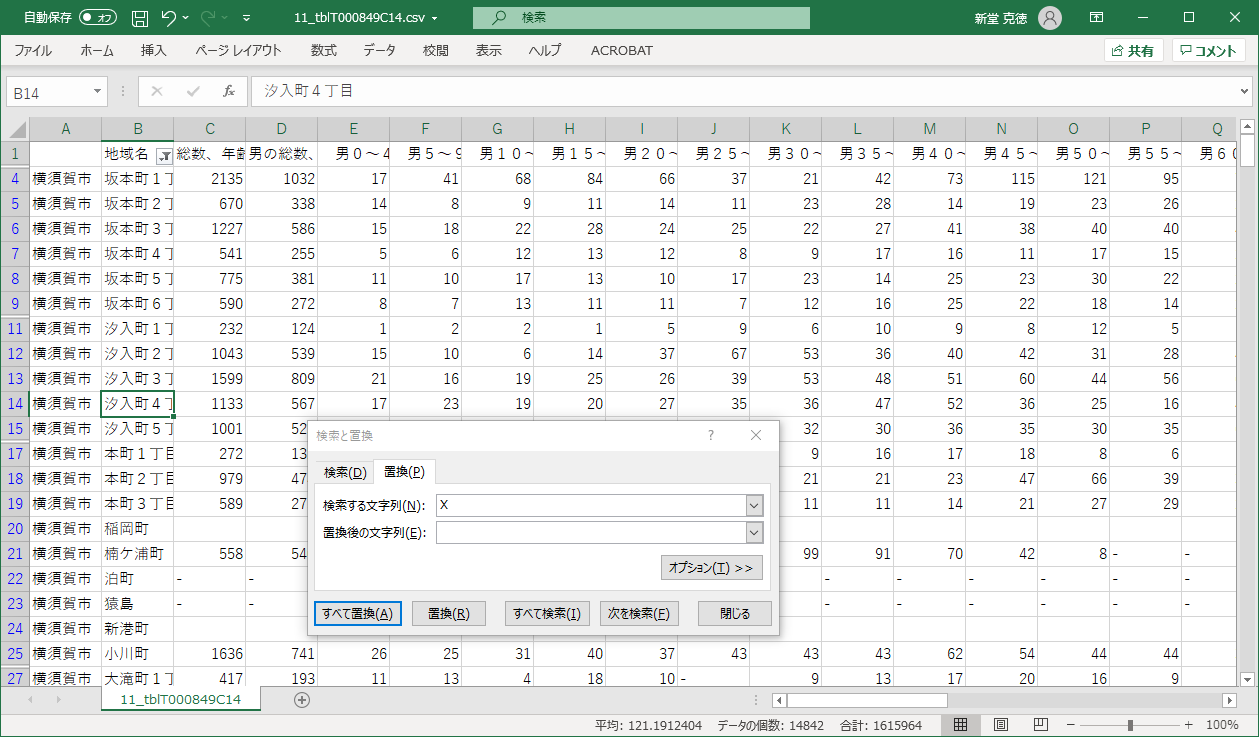 (3) 削除対象のセルが空セルになります。
     同様にして、数字でない文字列が入ったセルを
     削除しましょう。
23
3. 推奨データセットに基づくデータの作成
3.3 データの転記 (1) 地域名①
推奨データセットのフォーマットシートに、地域名を転記します。
(2) Ctrl＋Shift+↓キーで、全項目を選択します。
※ 途中に空白がある場合は何回か押して最後まで選択してください。
※ 最下段まで選択してしまった場合は、Ctrl+Shift+↑キーを1回押してください。
(1) 地域名の一番上の項目を選択します。
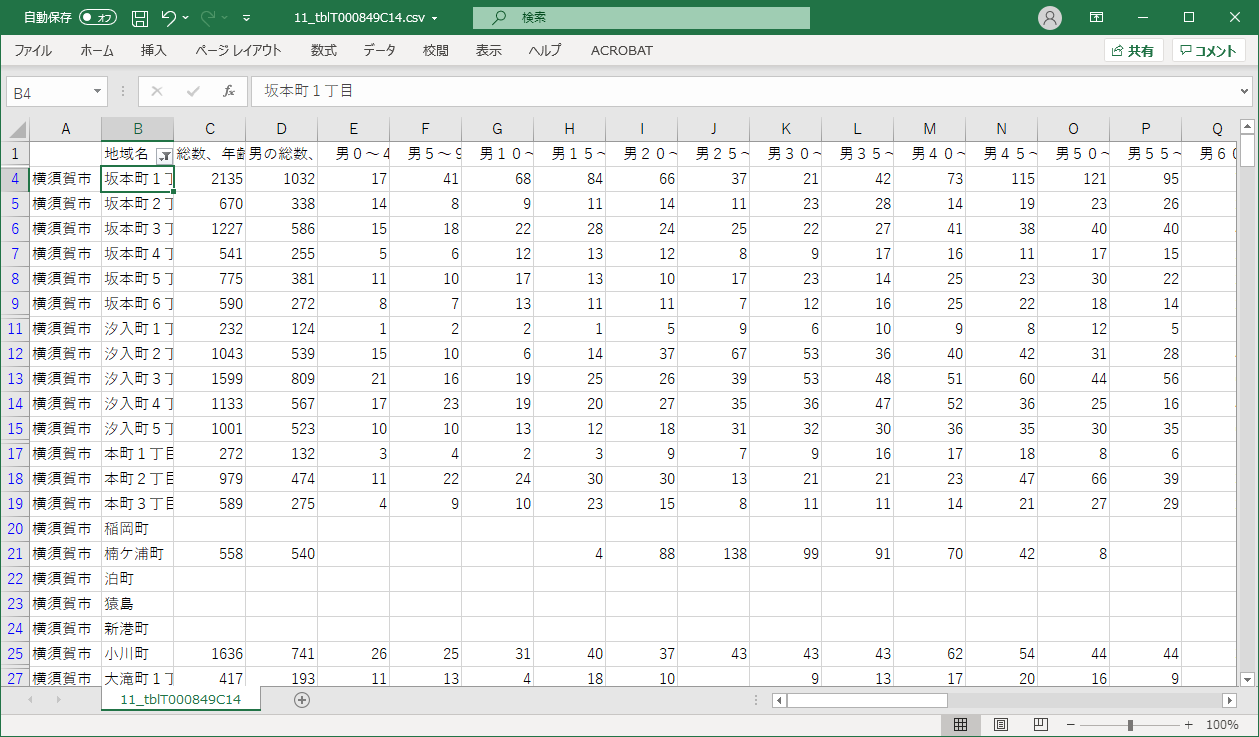 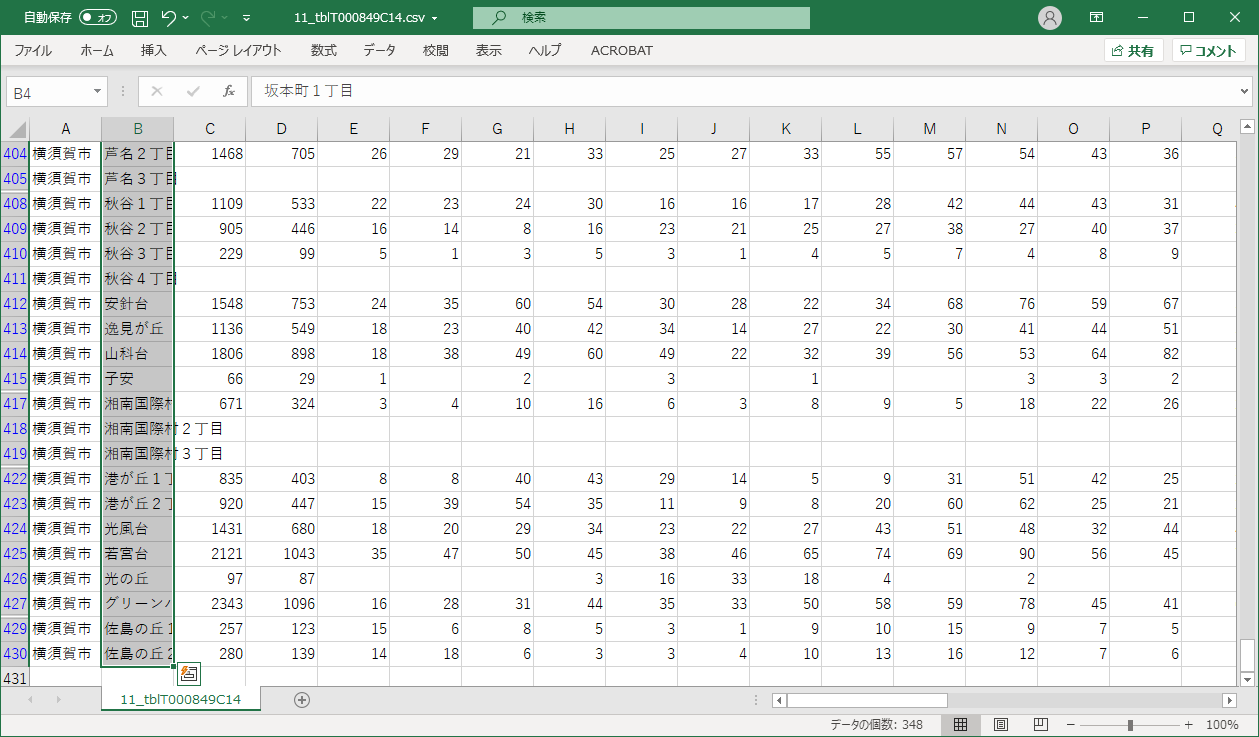 (3) 右クリックし、「コピー」を選択します。
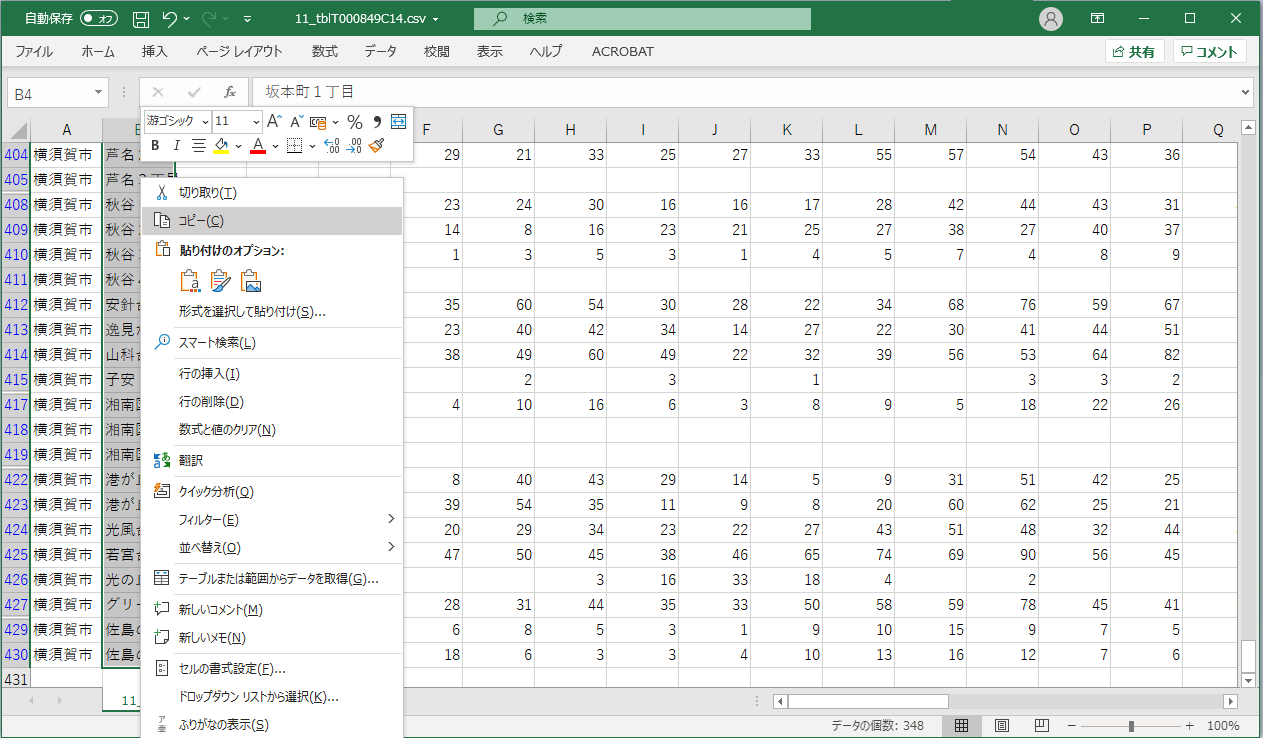 24
3. 推奨データセットに基づくデータの作成
3.3 データの転記 (1) 地域名②
推奨データセットのフォーマットシートに、地域名を転記します。
(4) 推奨データセットシートの「地域名」列の一番上を選択し
      ホーム＞貼り付け＞「値の貼り付け」の「値」を選択します。
(5) 転記完了です。
※ 全角英字が含まれる場合は、半角に修正しておきましょう。
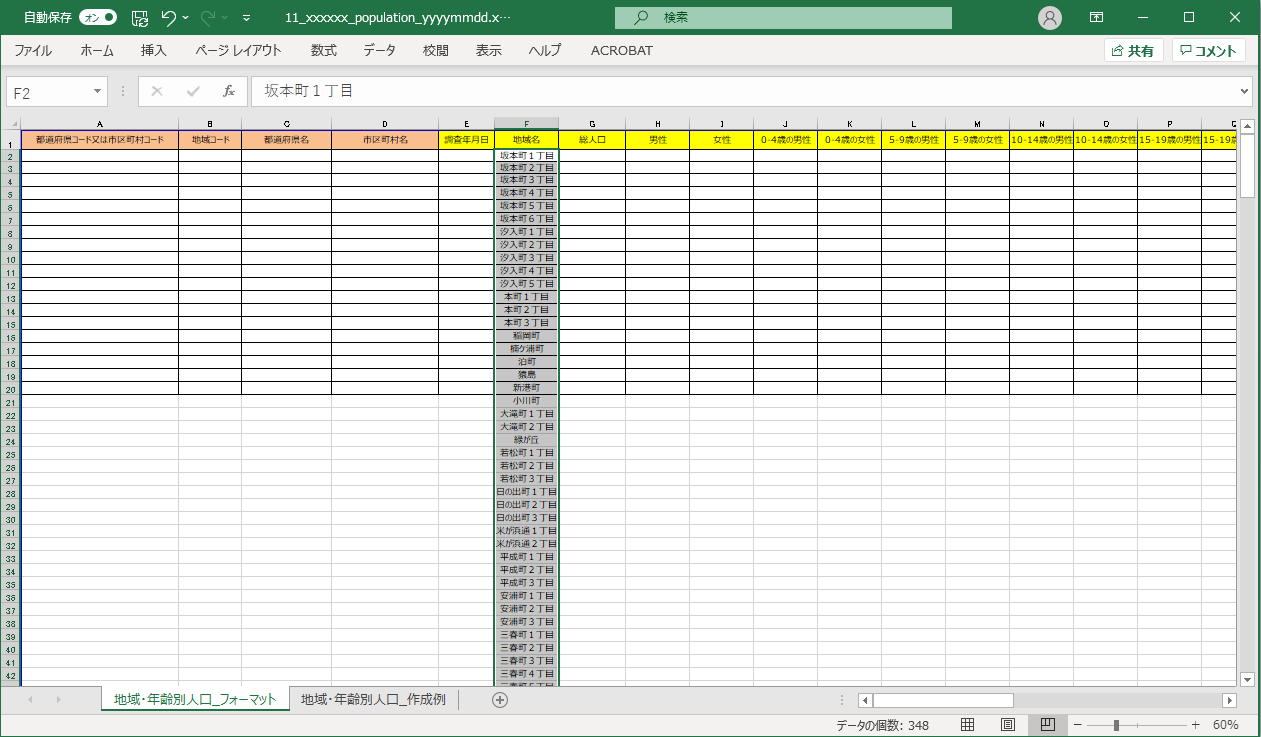 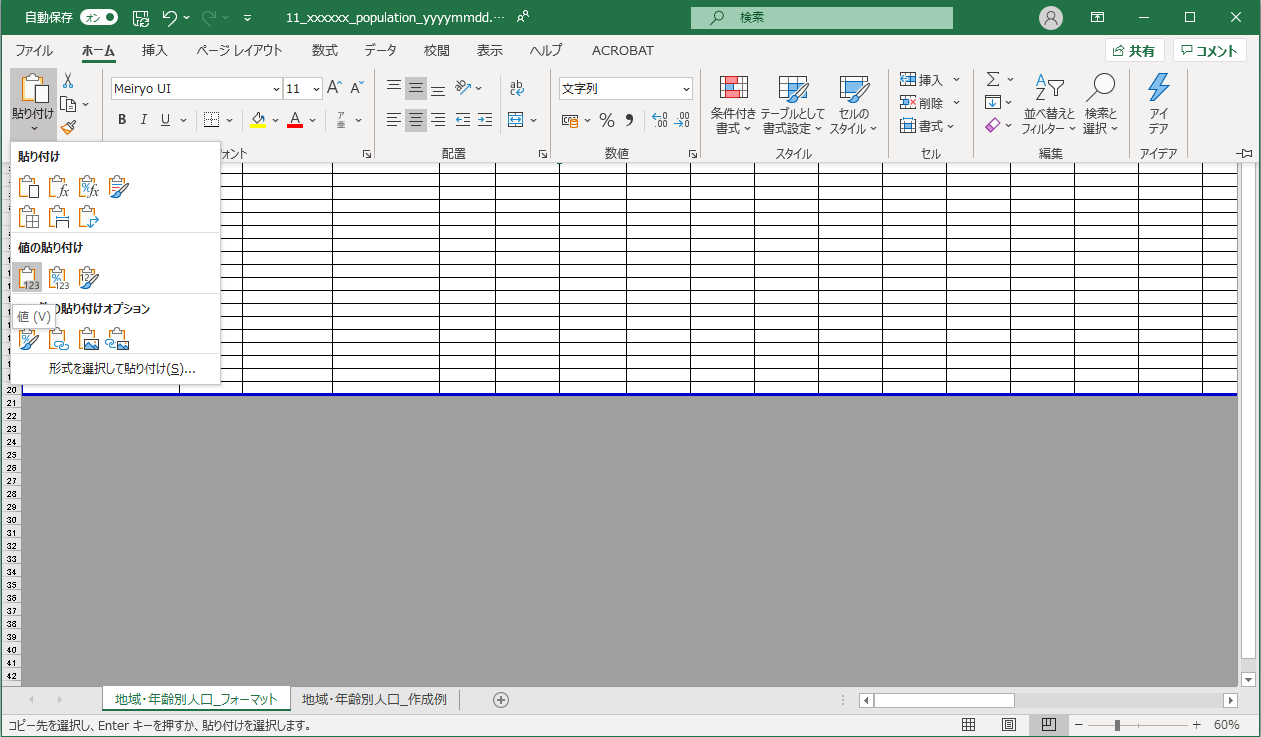 25
3. 推奨データセットに基づくデータの作成
3.3 データの転記 (1) 地域名③
推奨データセットのフォーマットシートに、地域名を転記します。
地域名が横に並んでいる場合は、以下の手順で転記してください。
(2) Ctrl＋Shift+→キーで、全項目を選択します。
※ 途中に空白がある場合は何回か押して最後まで選択してください。
※ 最右列まで選択してしまった場合は、Ctrl+Shift+←キーを1回押してください。
(1) 地域名の一番左の項目を選択します。
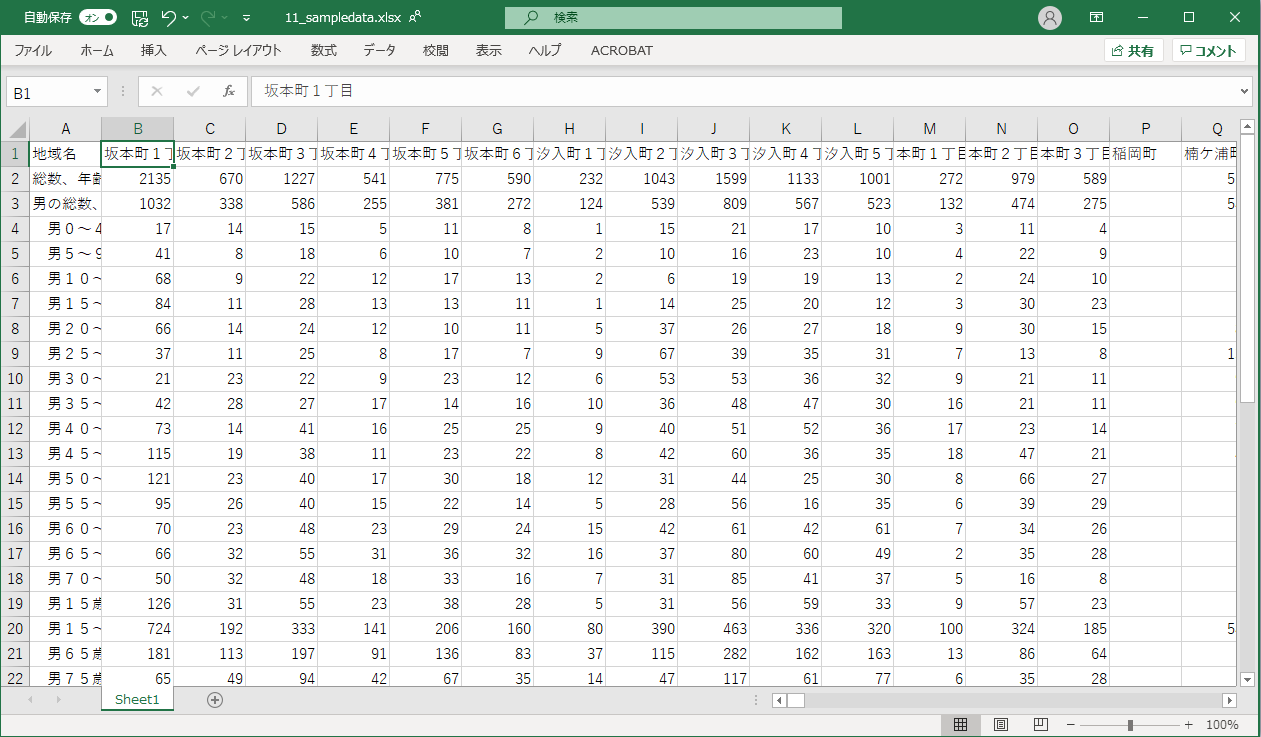 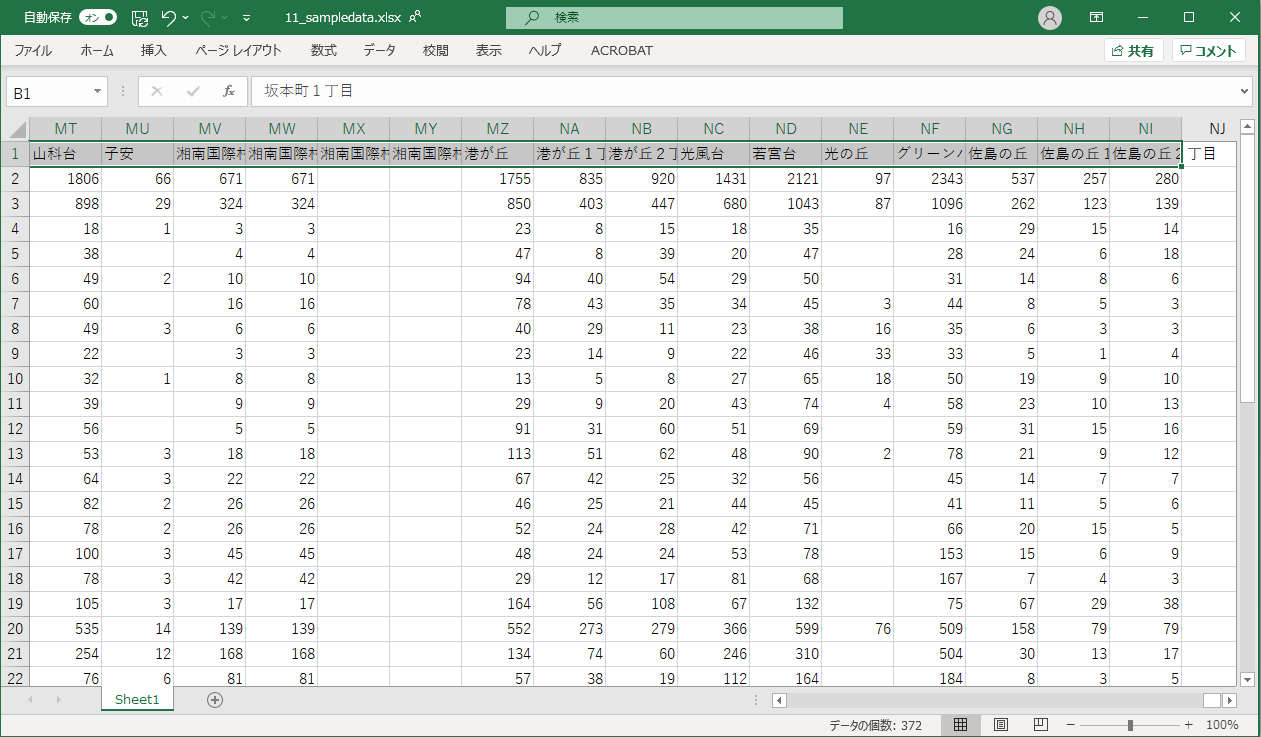 (3) 右クリックし、「コピー」を選択します。
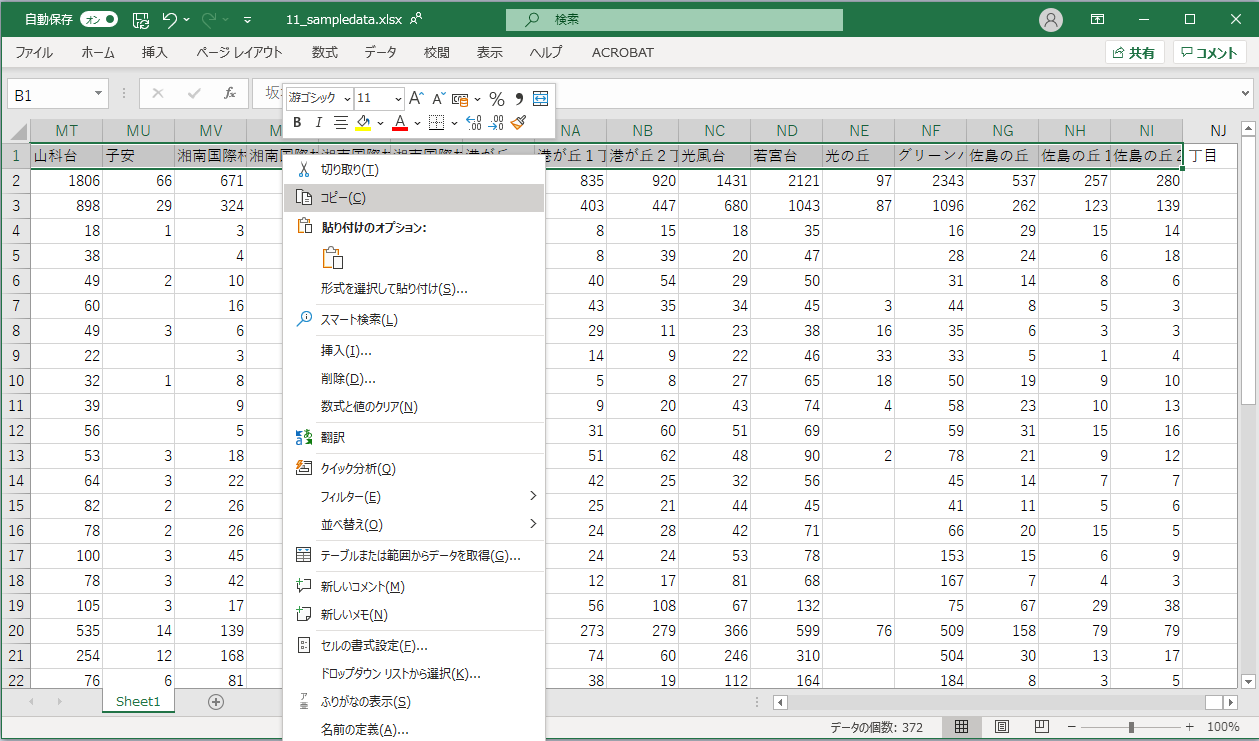 26
3. 推奨データセットに基づくデータの作成
3.3 データの転記 (1) 地域名④
推奨データセットのフォーマットシートに、地域名を転記します。
地域名が横に並んでいる場合は、以下の手順で転記してください。
(5) 「貼り付け」の候補から「値」を選択し、右下にある     「行/列の入れ替え」をONにして、「OK」ボタンを押します。
(4) 推奨データセットシートの「地域名」列の一番上を選択し
      ホーム＞貼り付け＞「形式を選択して貼り付け」を選択します。
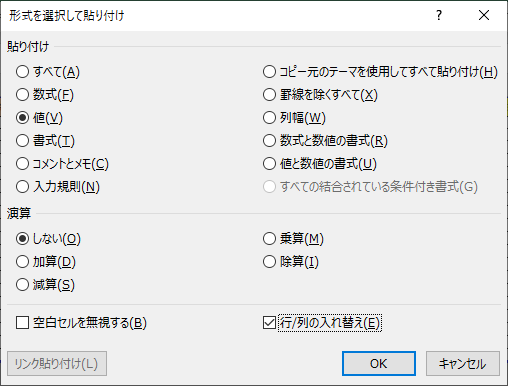 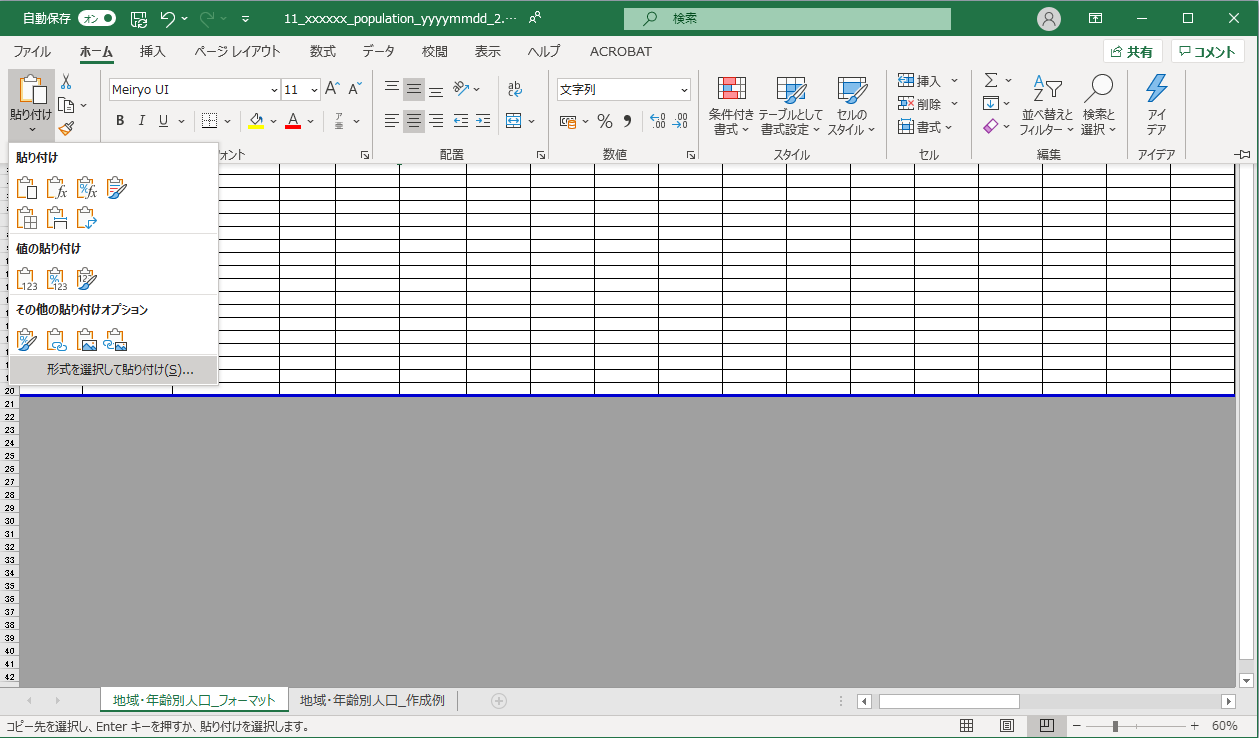 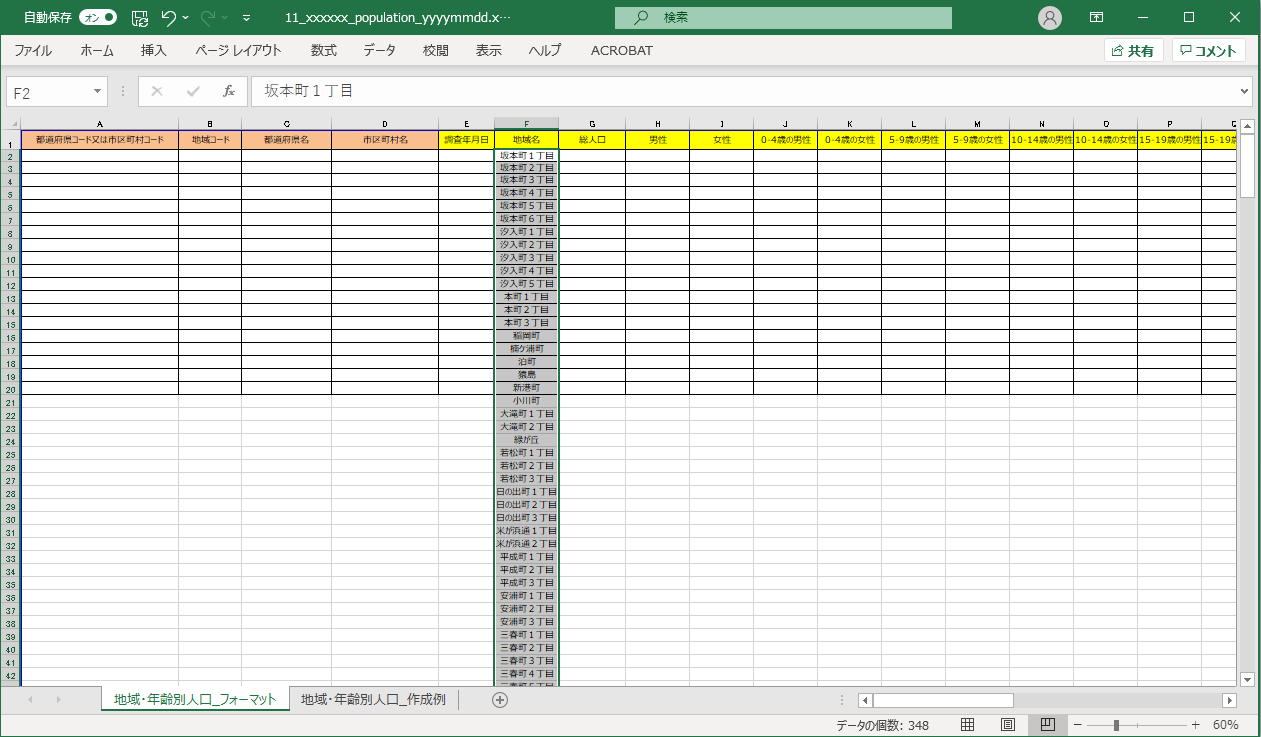 (6) 転記完了です。
※ 全角英字が含まれる場合は、半角に修正しておきましょう。
27
3. 推奨データセットに基づくデータの作成
3.3 データの転記 (2) その他の項目
推奨データセットのフォーマットシートに、項目を転記します。
転記の方法は、(1)地域名①②と同じです。
以下の項目については、入力するデータフォーマットが決まっています。- 都道府県コード又は市区町村コード- 調査年月日
28
3. 推奨データセットに基づくデータの作成
3.4 推奨データセットに基づいたデータ作成後の作業
推奨データセットの作成が完了したら、そのデータを公開しましょう。
推奨データセットの作成が完了したら、そのデータをオープンデータとして所属の地方公共団体が管理するwebページまたはカタログサイトに公開しましょう。※ 公開の方法は基礎編にて説明しています。
公開が完了したら、以下のURLにあるフォームから、登録したことを報告しましょう。政府CIOポータル内ページ	https://cio.go.jp/policy-opendata#dataset直リンク	 https://www.kantei.go.jp/jp/forms/input_dataset_riyo_renraku.html
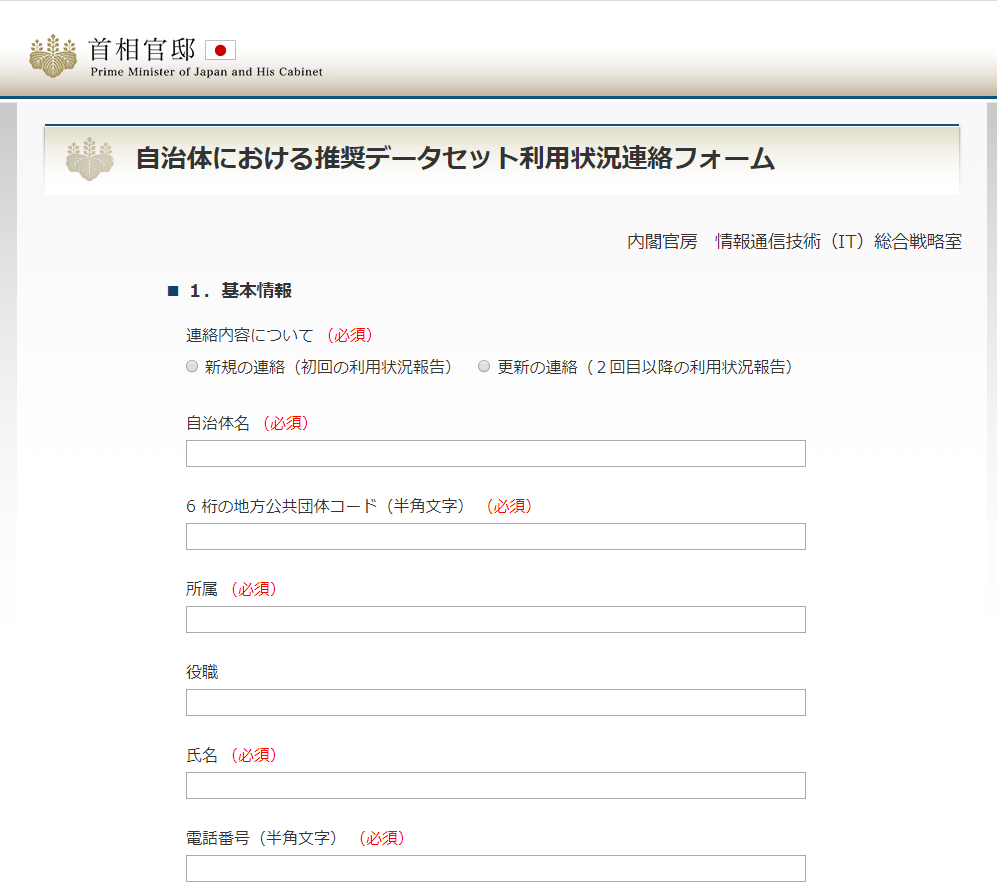 自治体による推奨データセット利用状況連絡フォーム
29
１. はじめに
２. 推奨データセットの項目と確認事項
３. 推奨データセットに基づくデータの作成
４. 推奨データセットに基づくデータのメンテナンス
４. 推奨データセットに基づくデータのメンテナンス
4.1 推奨データセットに基づくデータのメンテナンス
地域・年齢別人口に変更があれば、推奨データに基づくデータも更新しましょう。
データの追加
データの修正
データの削除
の方法を、このあと説明します。
31
４. 推奨データセットに基づくデータのメンテナンス
4.2 データの追加
データを追加するときは、推奨データセットに基づくデータの末尾に転記しましょう。
推奨データセットに基づくデータの末尾に転記します（背景が灰色になっていてもかまいません）。
転記の方法は「３. 推奨データセットに基づくデータの作成」と同じです。
転記が完了すると、その部分の背景が白くなります。
追加前のデータ
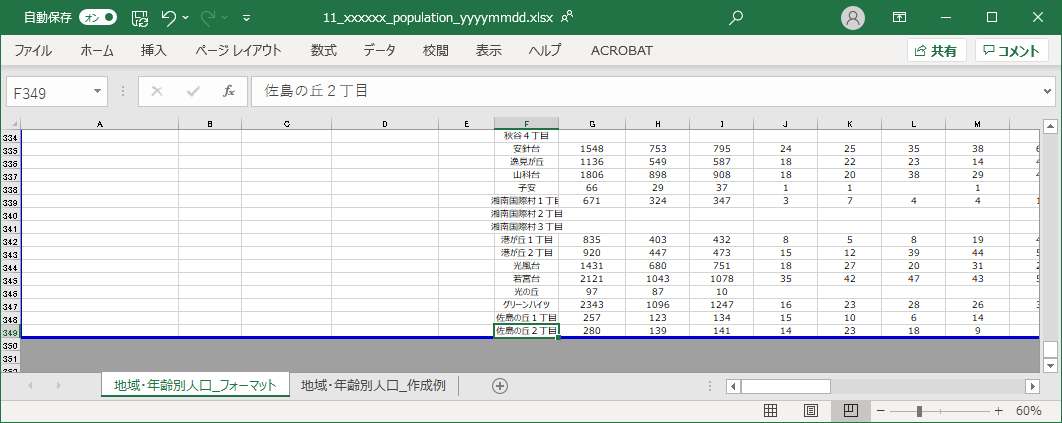 追加するデータ
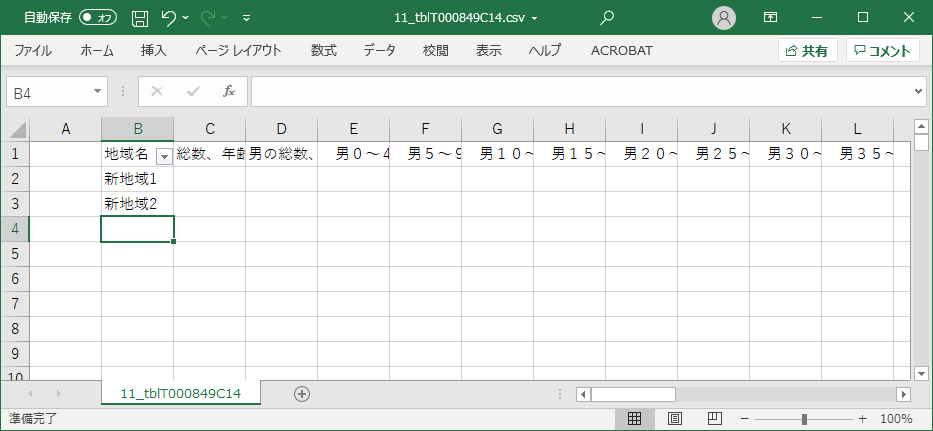 末尾に転記
追加後のデータ
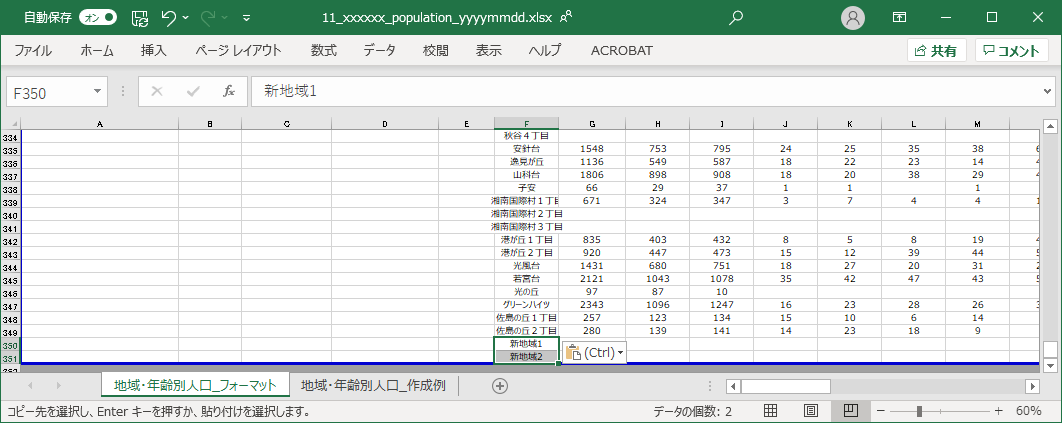 32
４. 推奨データセットに基づくデータのメンテナンス
4.3 データの修正①
データを修正するときは、推奨データセットに基づくデータを検索し、書き換えましょう。
ホーム＞検索と選択＞検索の順に選択すると、ウィンドウが表示されます。- 画面のサイズによっては「検索と選択」の文字が表示されません。その場合は虫眼鏡アイコンを選択してください。
表示されたウィンドウの入力欄に、修正対象の指定救急避難場所の名称を入力します。
「次を検索」ボタンを押すと、該当する項目の行が表示されます。（表示されない場合は、見つかるまで「次を検索」ボタンを押してください）
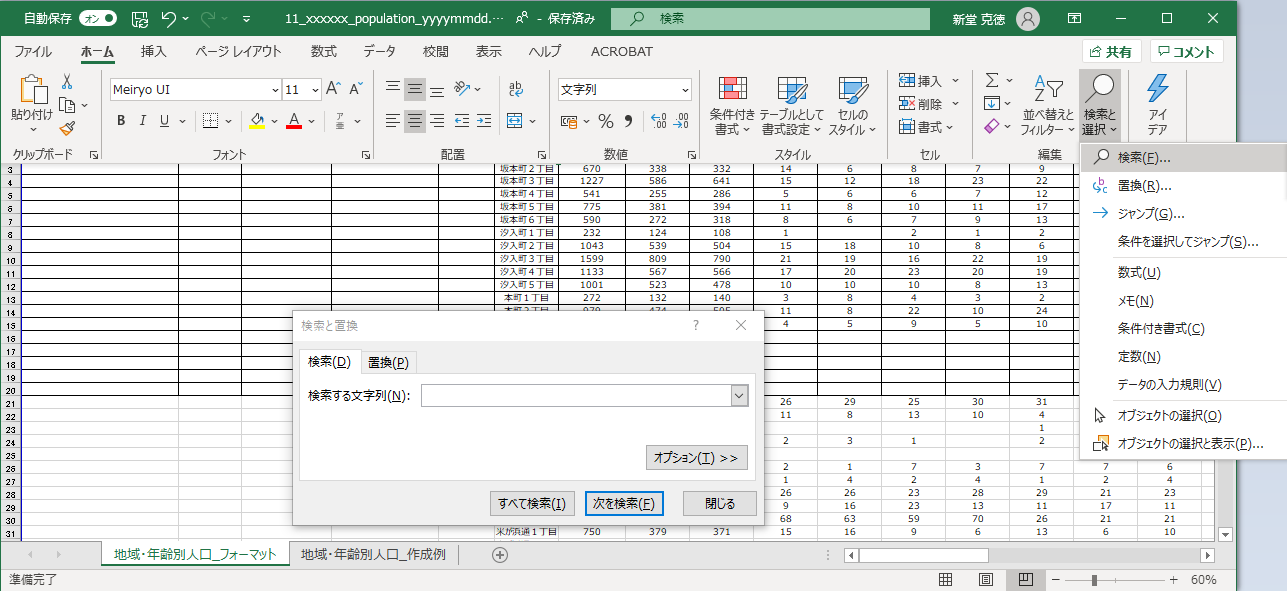 (2)
(1)
(3)
(4)
本町1丁目
(5)
33
４. 推奨データセットに基づくデータのメンテナンス
4.3 データの修正②
データを修正するときは、推奨データセットに基づくデータを検索し、書き換えましょう。
該当する項目の行が表示されたら、その行を更新するデータで転記しましょう。
転記の方法は「３. 推奨データセットに基づくデータの作成」と同じです。（緯度・経度等も、「地理院マップシート」を使って追加対象の指定救急避難場所の住所から計算しましょう）
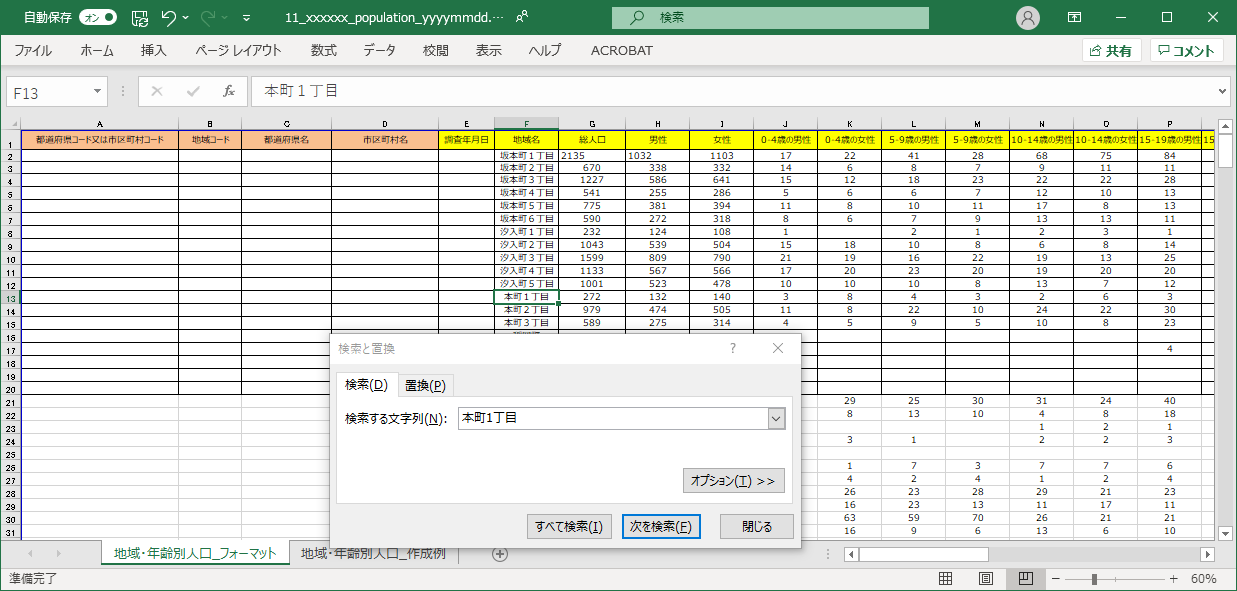 (6)
34
４. 推奨データセットに基づくデータのメンテナンス
4.4 データの削除①
データを削除するときは、推奨データセットに基づくデータを検索し、その行を削除しましょう。
ホーム＞検索と選択＞検索の順に選択すると、ウィンドウが表示されます。
表示されたウィンドウの入力欄に、修正対象の指定救急避難場所の名称を入力します。
「次を検索」ボタンを押すと、該当する項目の行が表示されます。（表示されない場合は、見つかるまで「次を検索」ボタンを押してください）
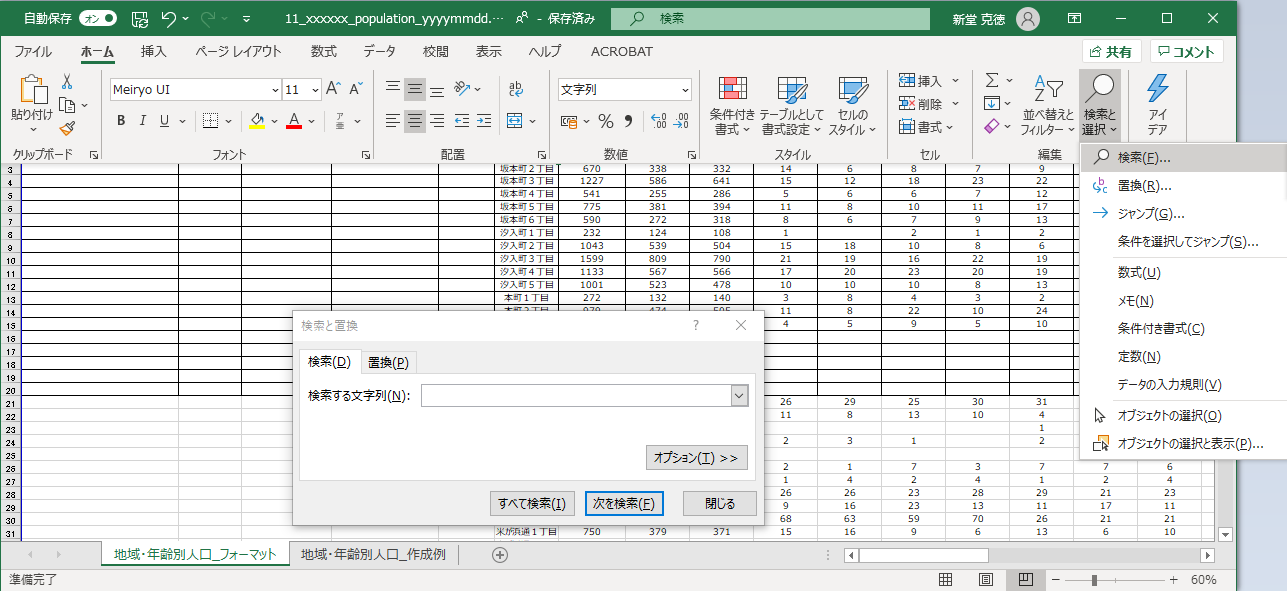 (2)
(1)
(3)
(3)
(4)
本町1丁目
(5)
35
４. 推奨データセットに基づくデータのメンテナンス
4.4 データの削除②
データを削除するときは、推奨データセットに基づくデータを検索し、その行を削除しましょう。
該当する項目の行が表示されたら、その行の左端の行番号を選択すると、行全体を選択できます。その状態で右クリックし、「削除」を選択すると、その行を削除できます。
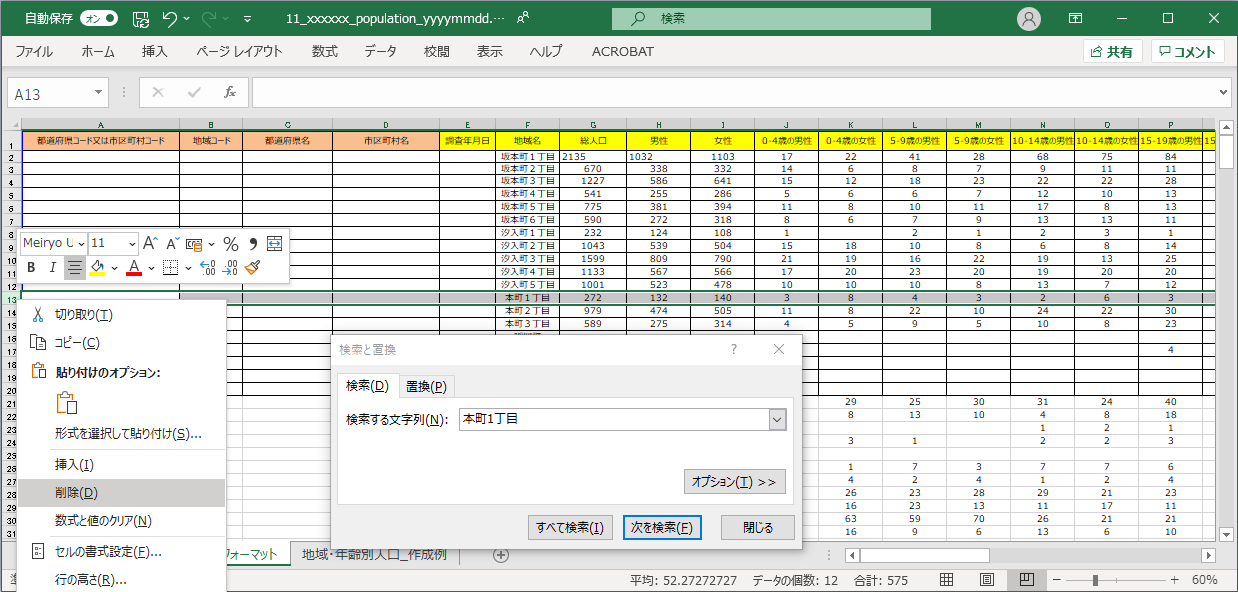 (6)
(7)
36
END
～推奨データセットに基づくデータ加工手順～
（基本編11. 地域・年齢別人口）
36